Муниципальное дошкольное образовательное учреждение 
«Детский сад №122 комбинированного вида»
Группа №1
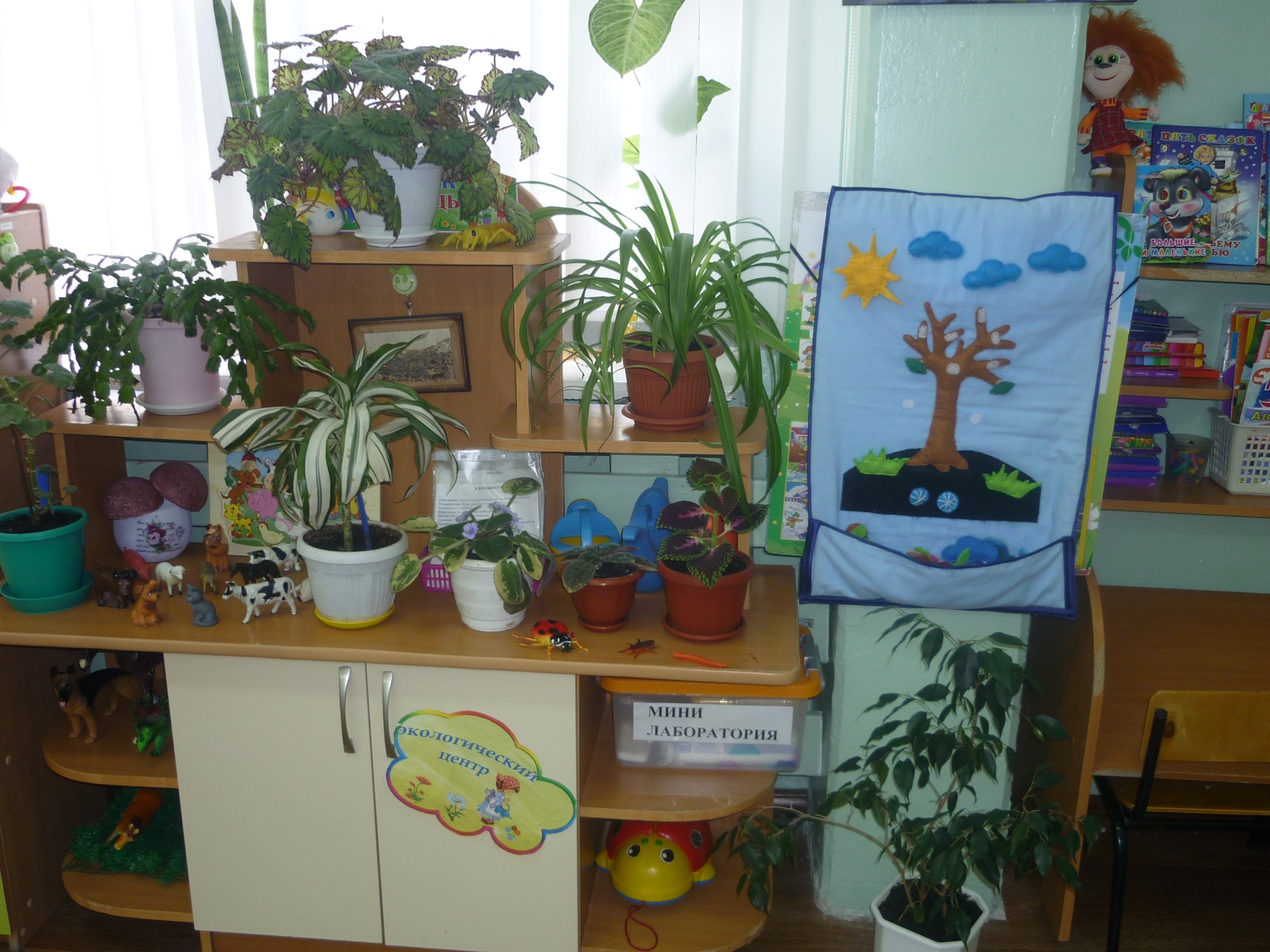 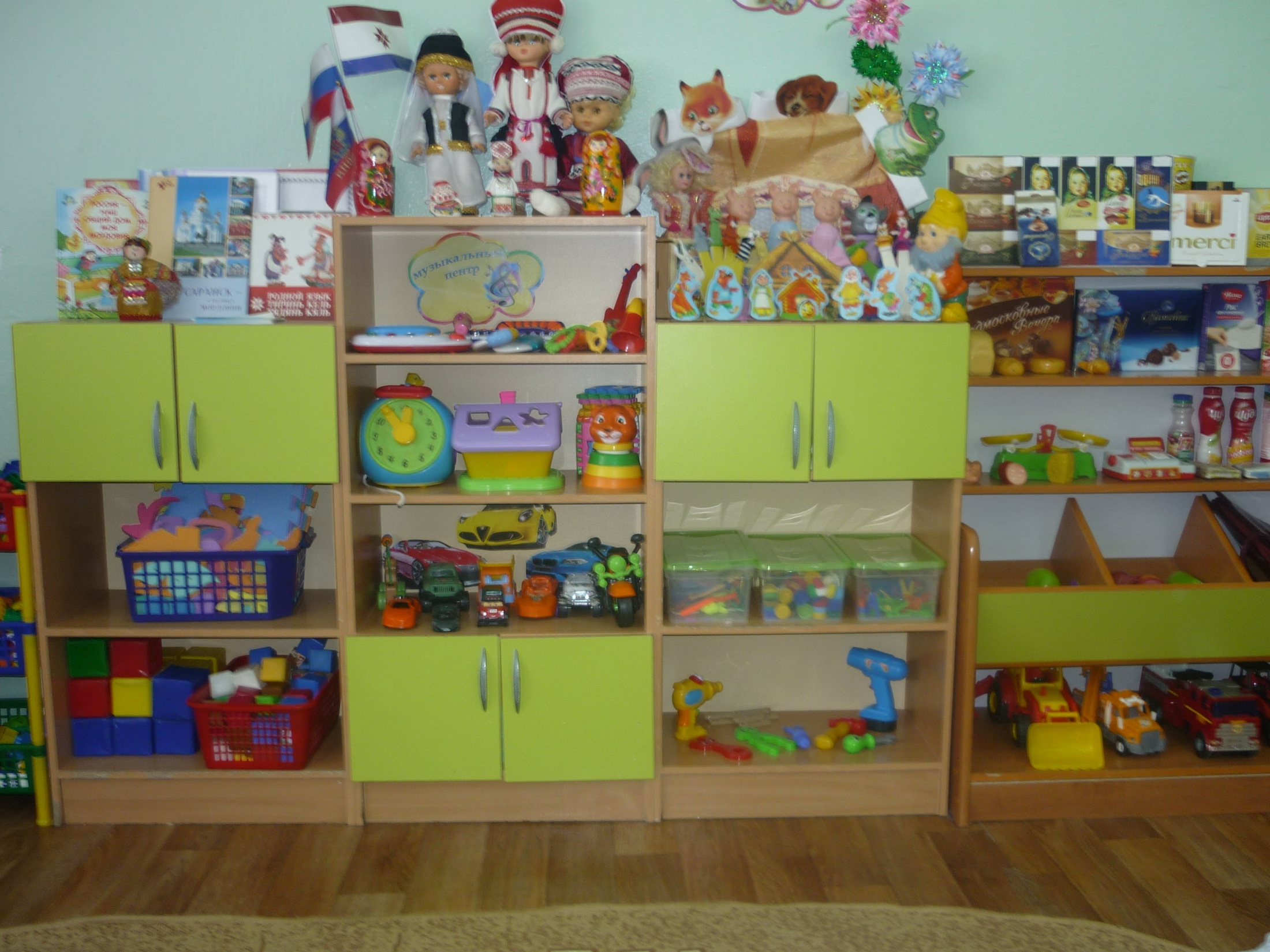 Группа №2
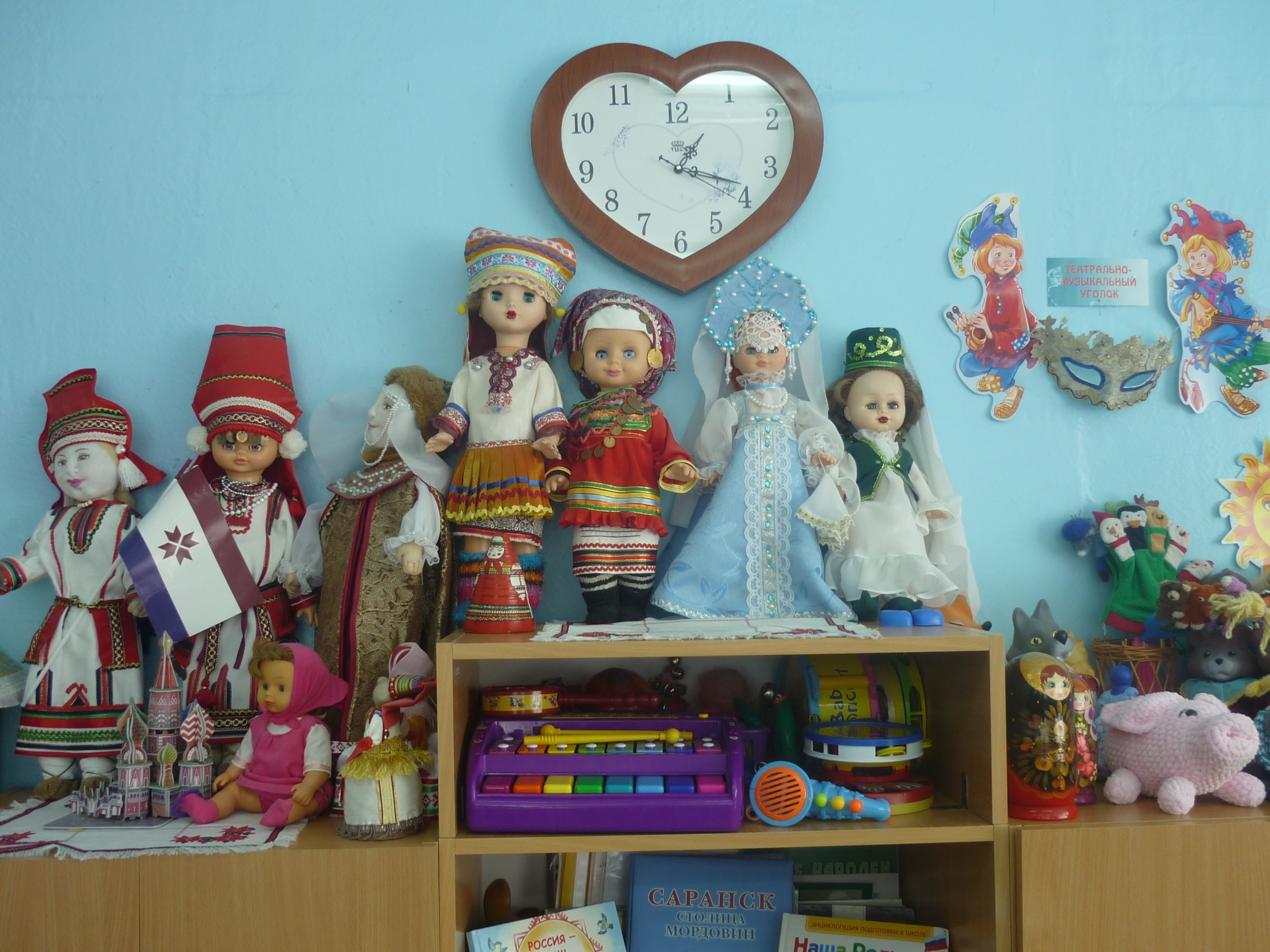 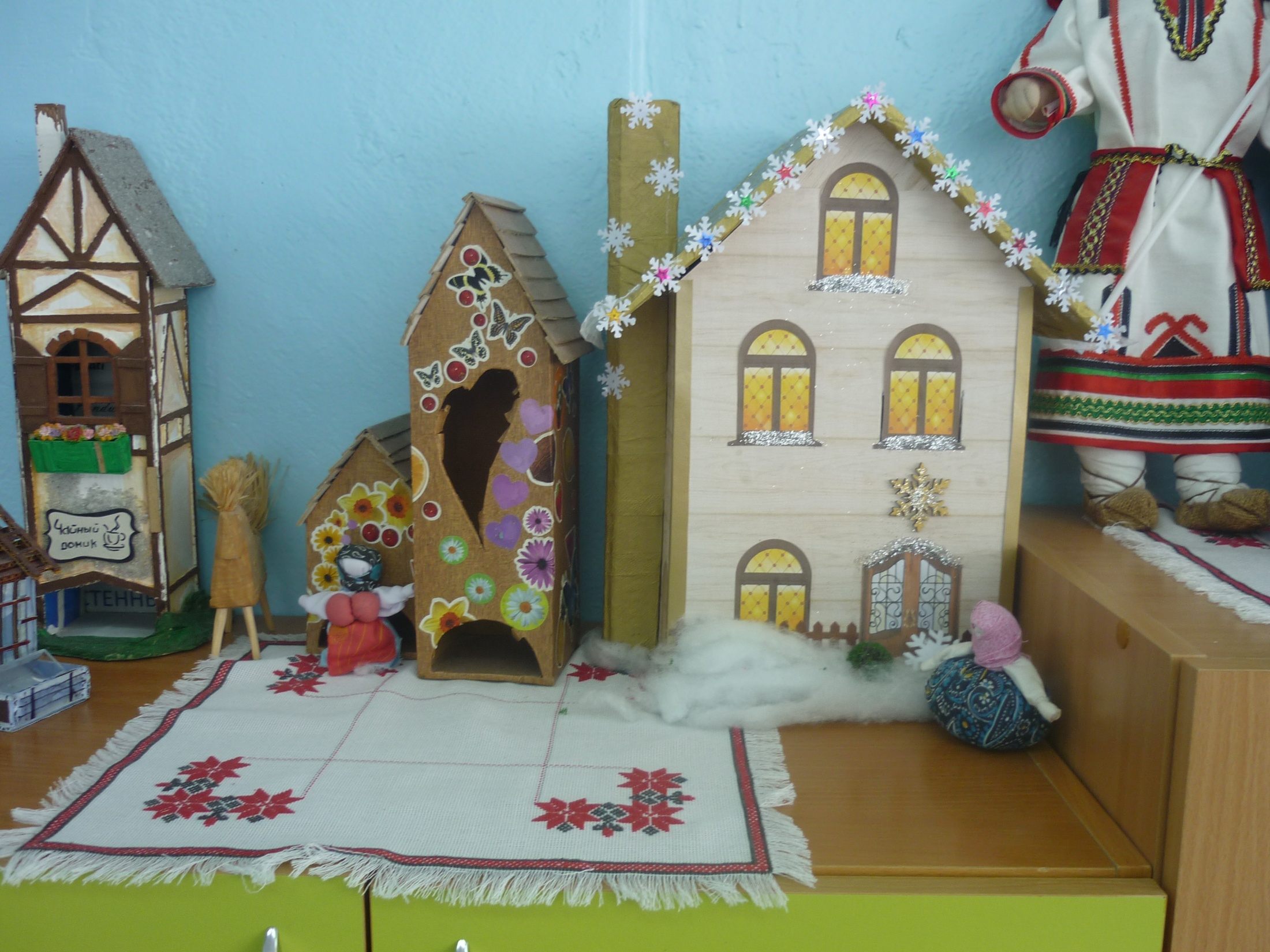 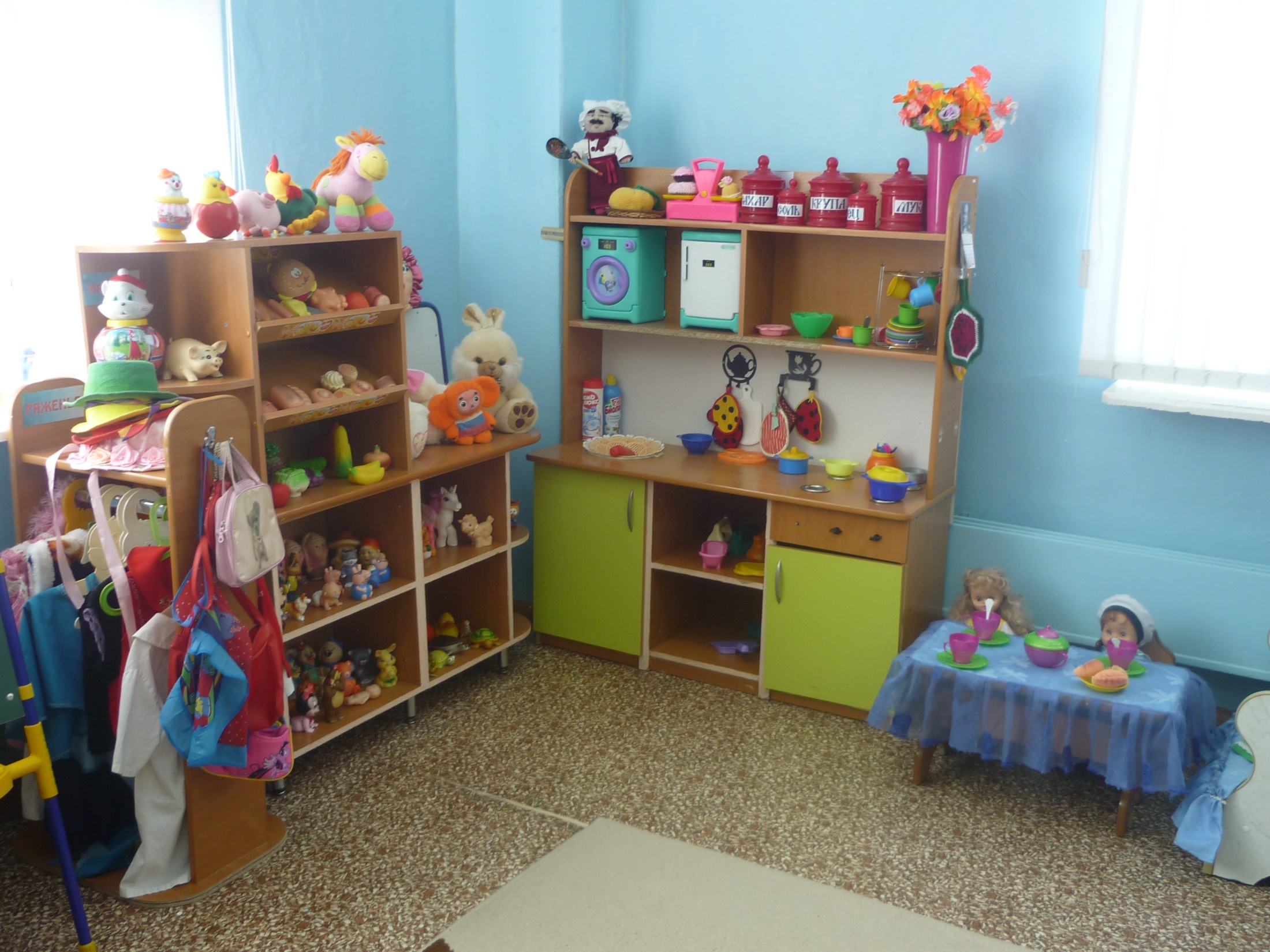 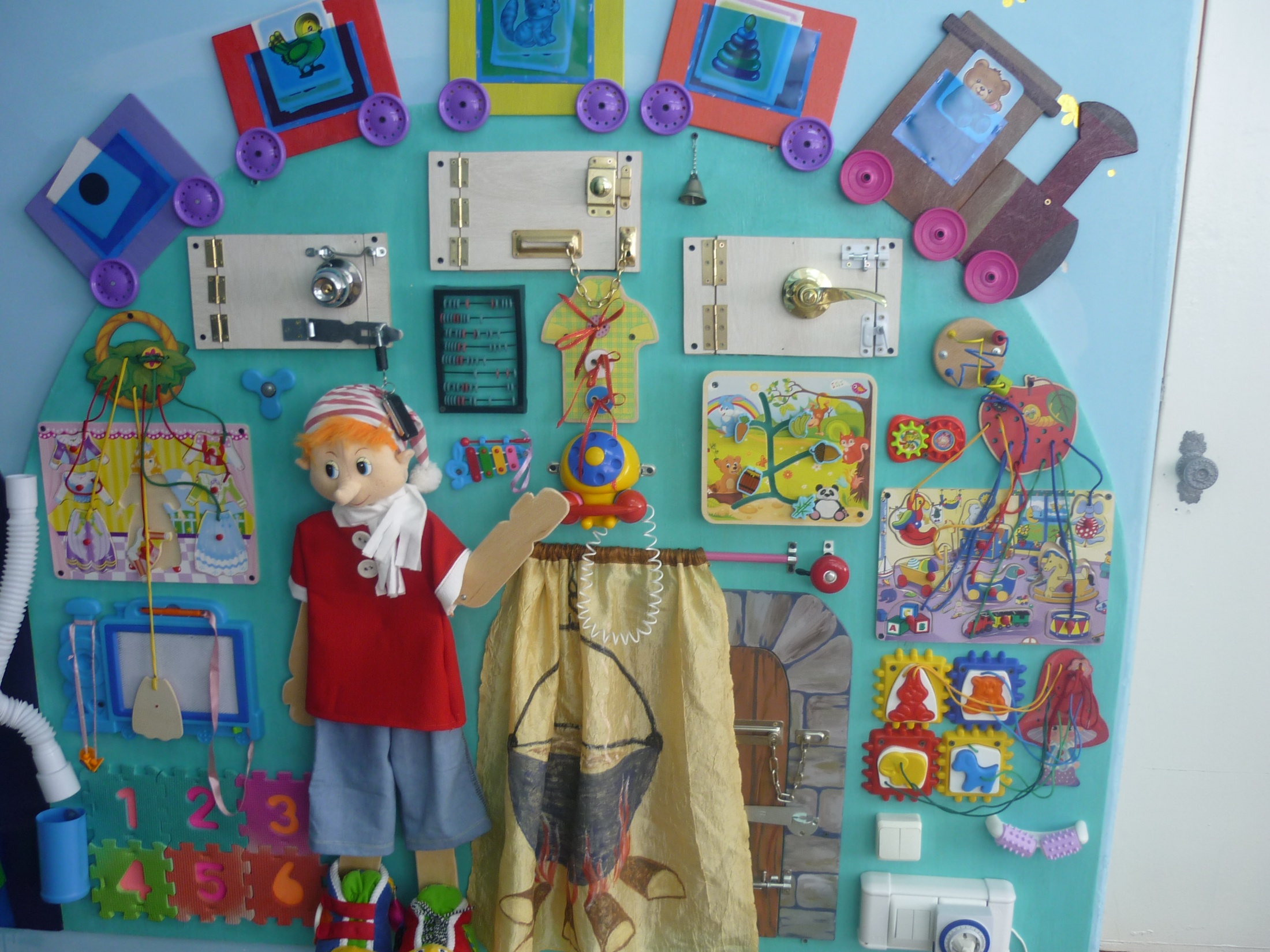 Группа №3
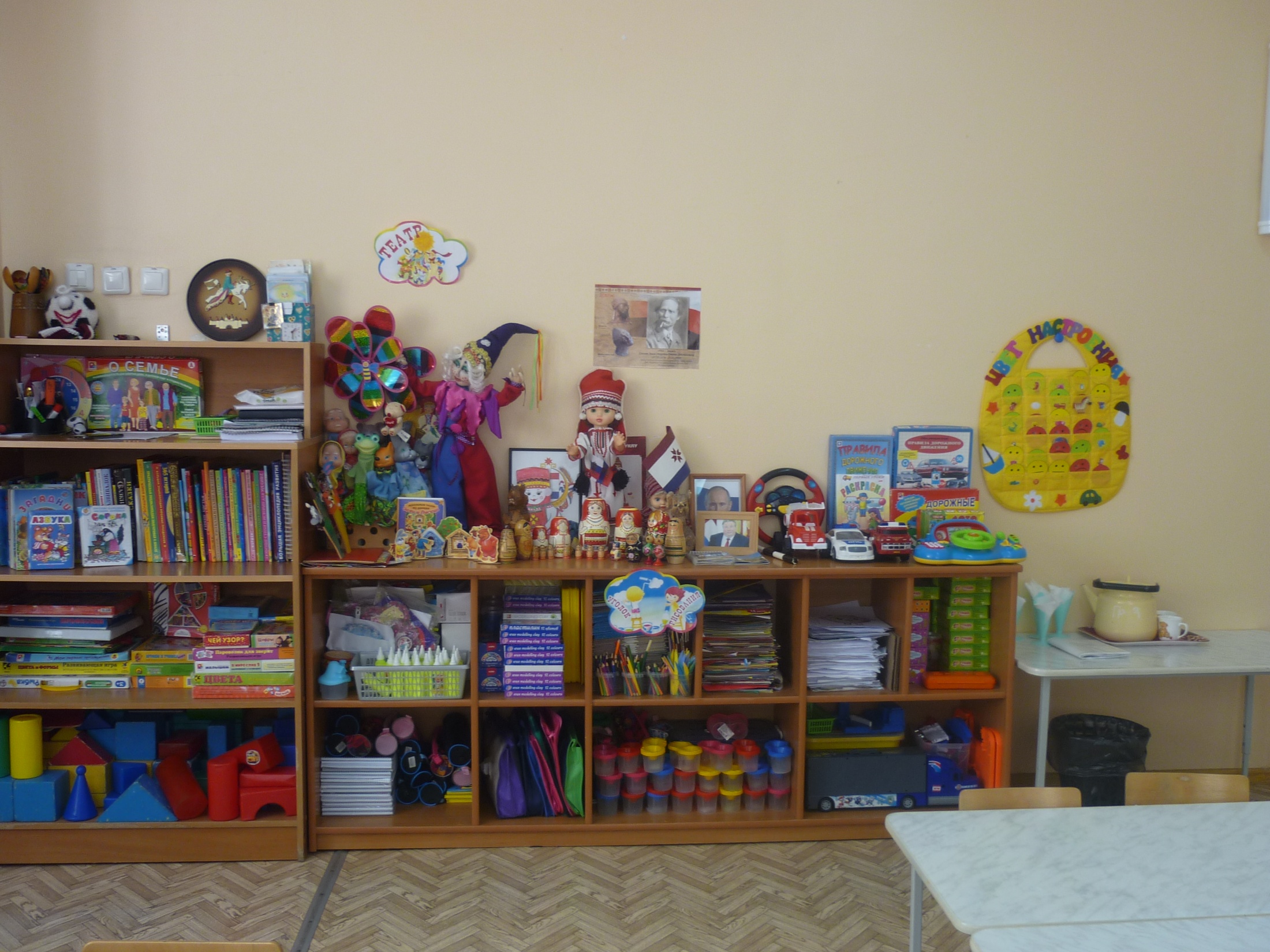 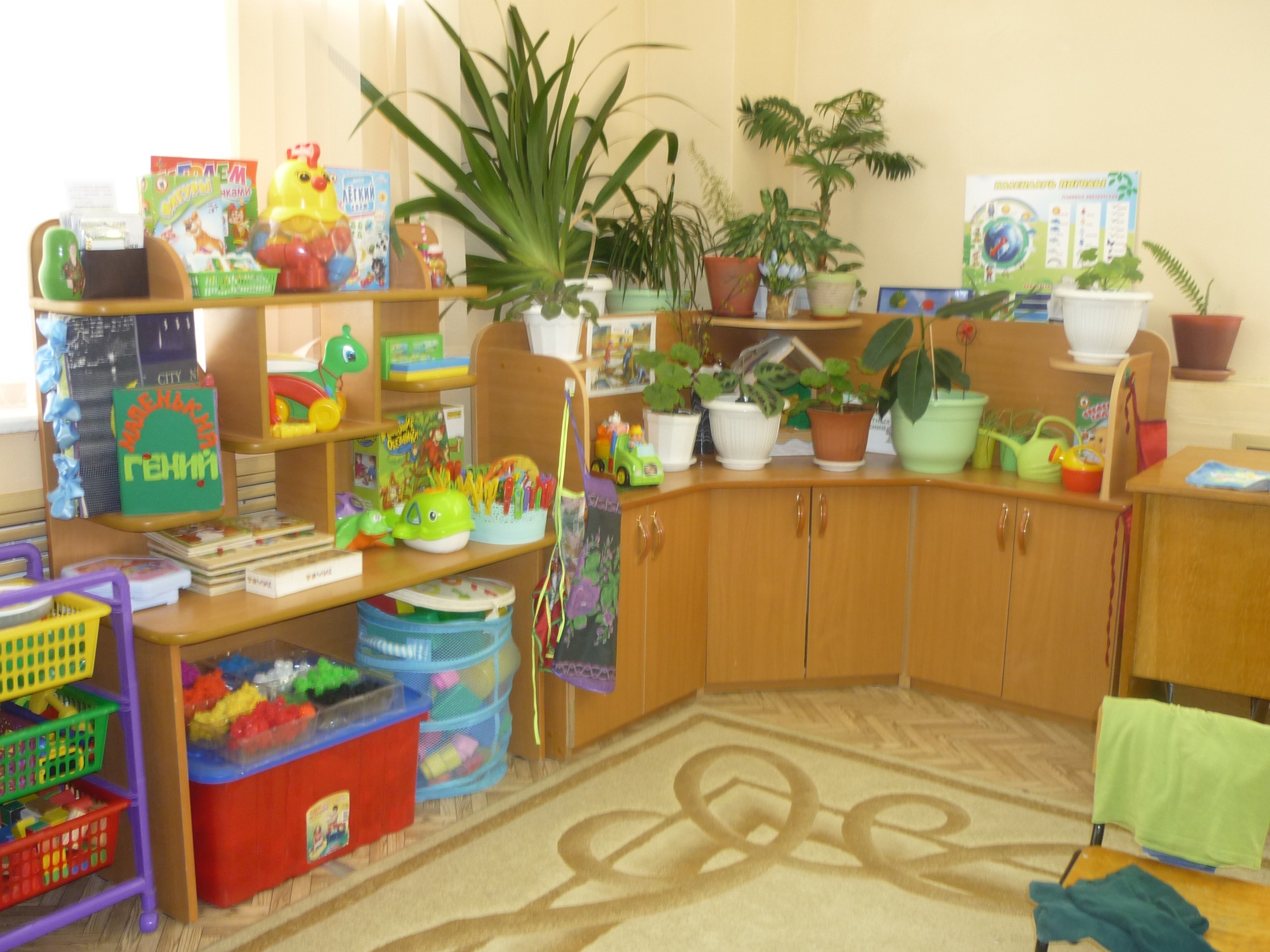 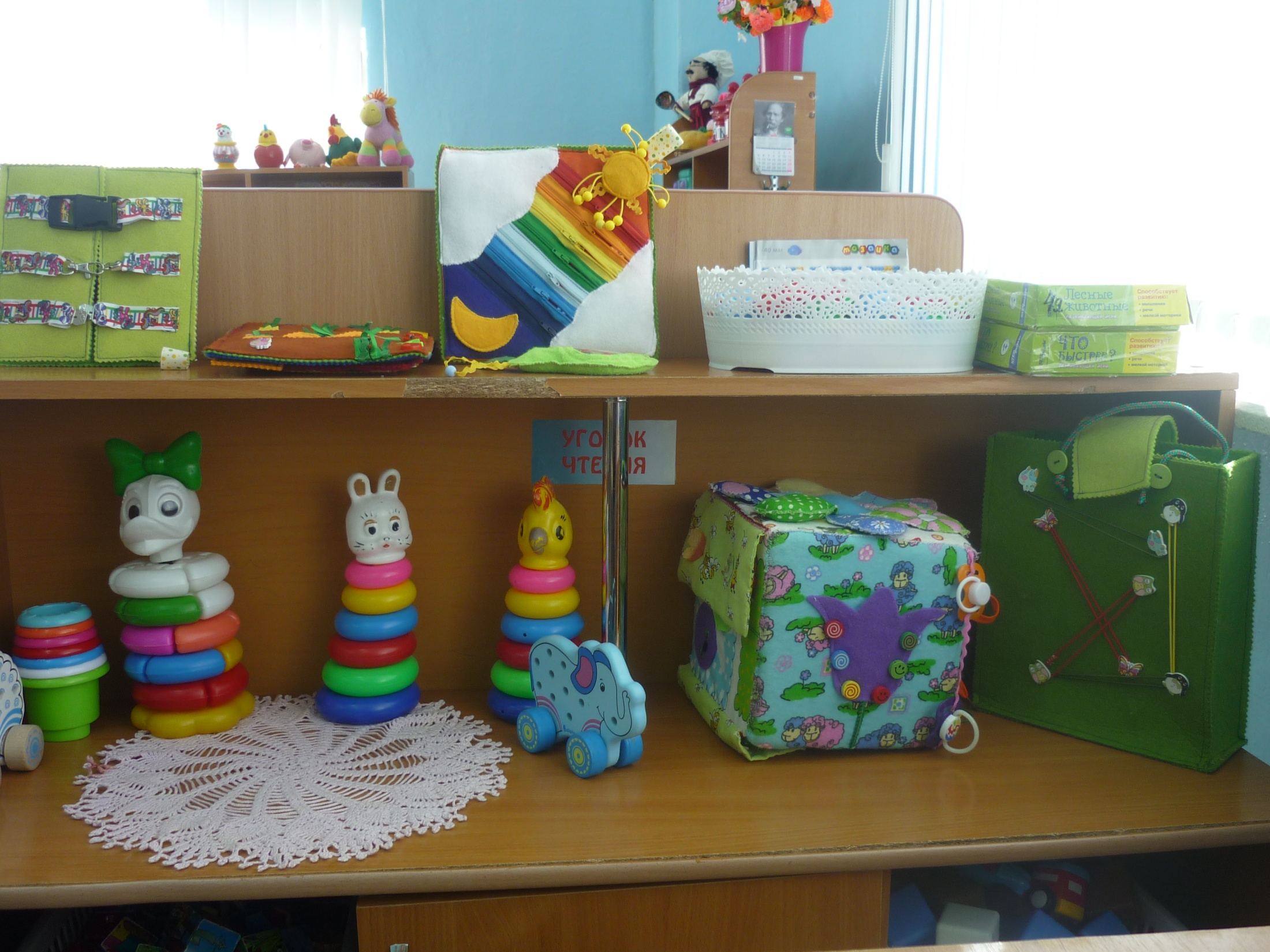 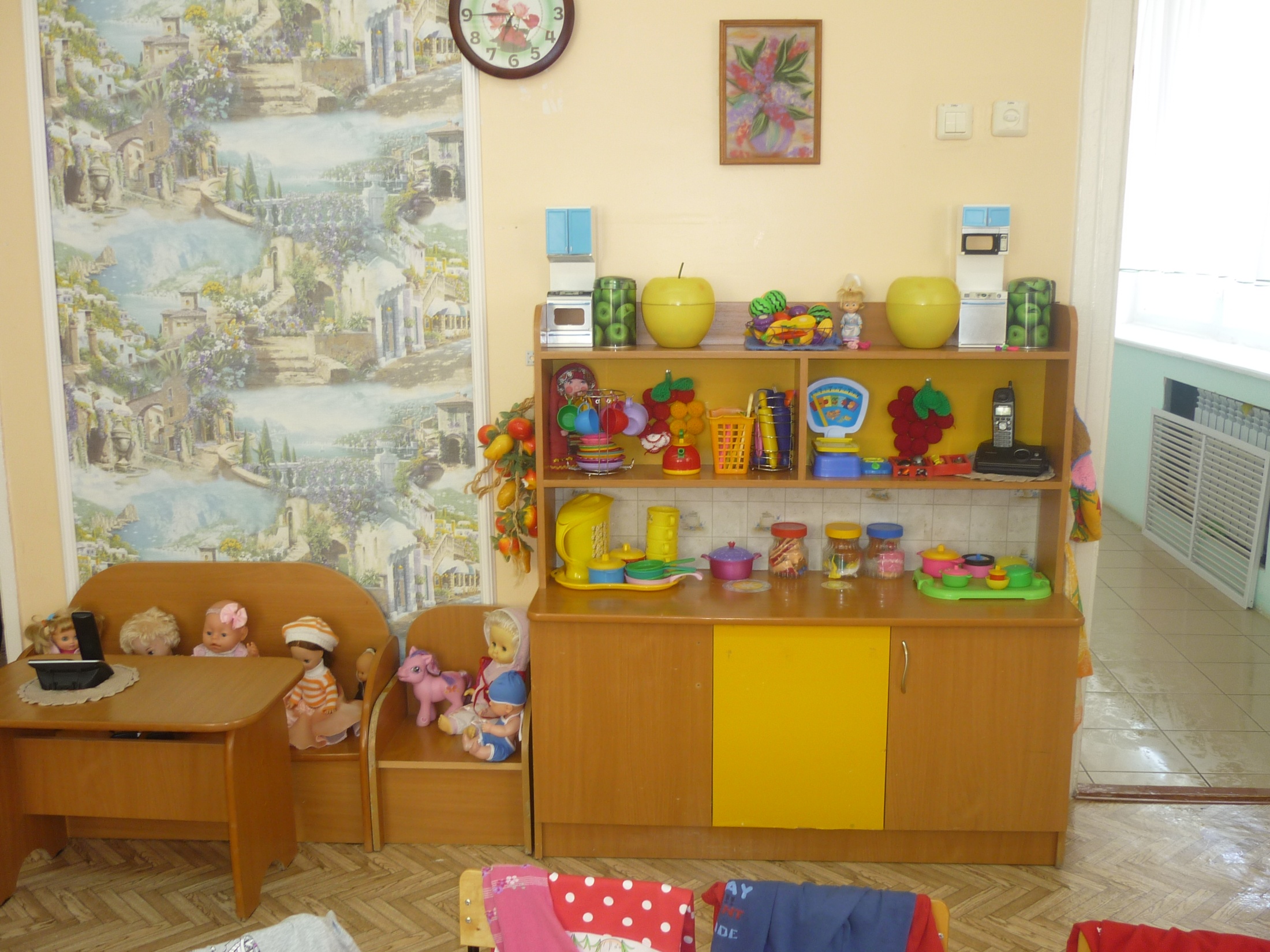 Группа №4
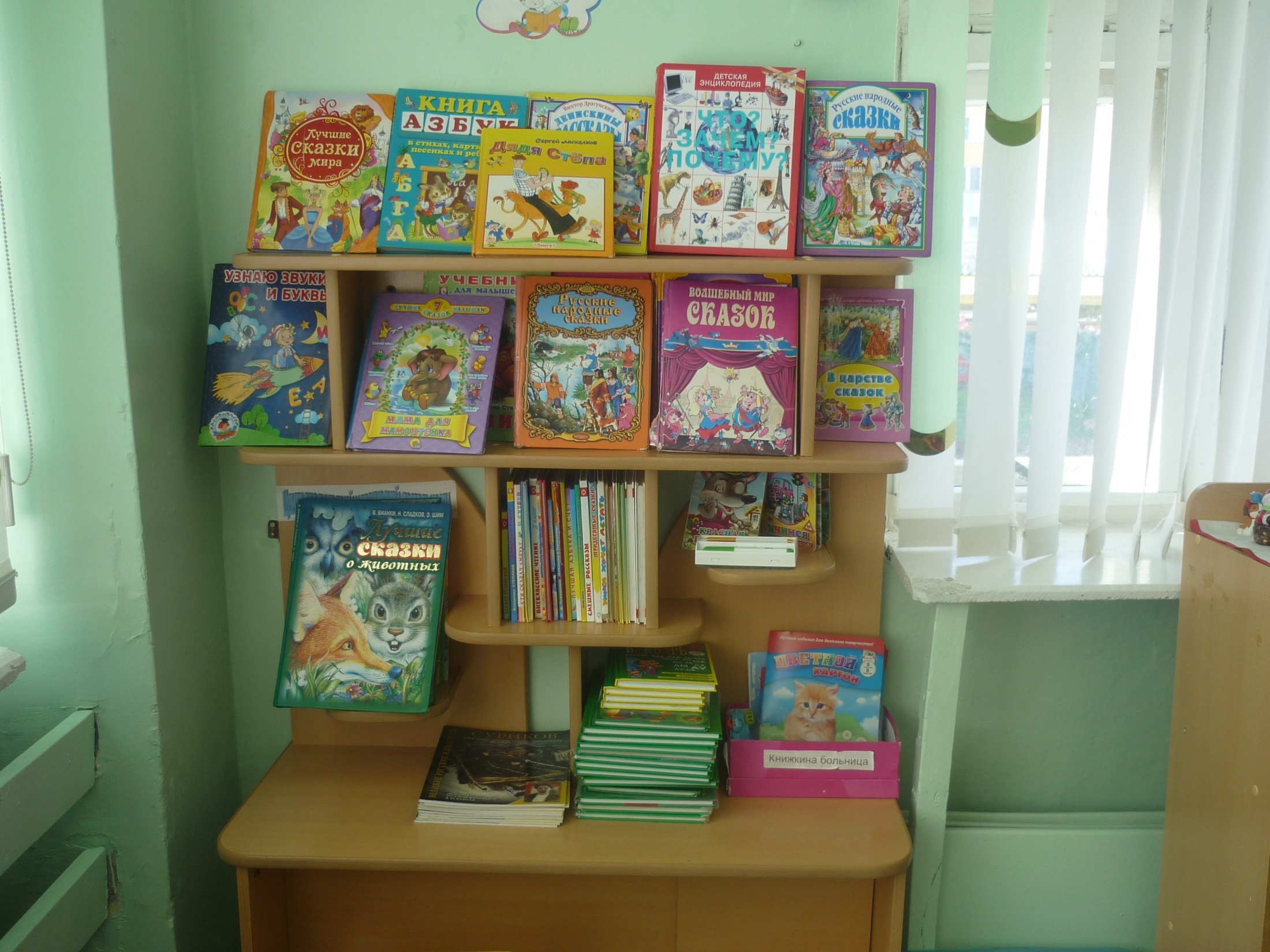 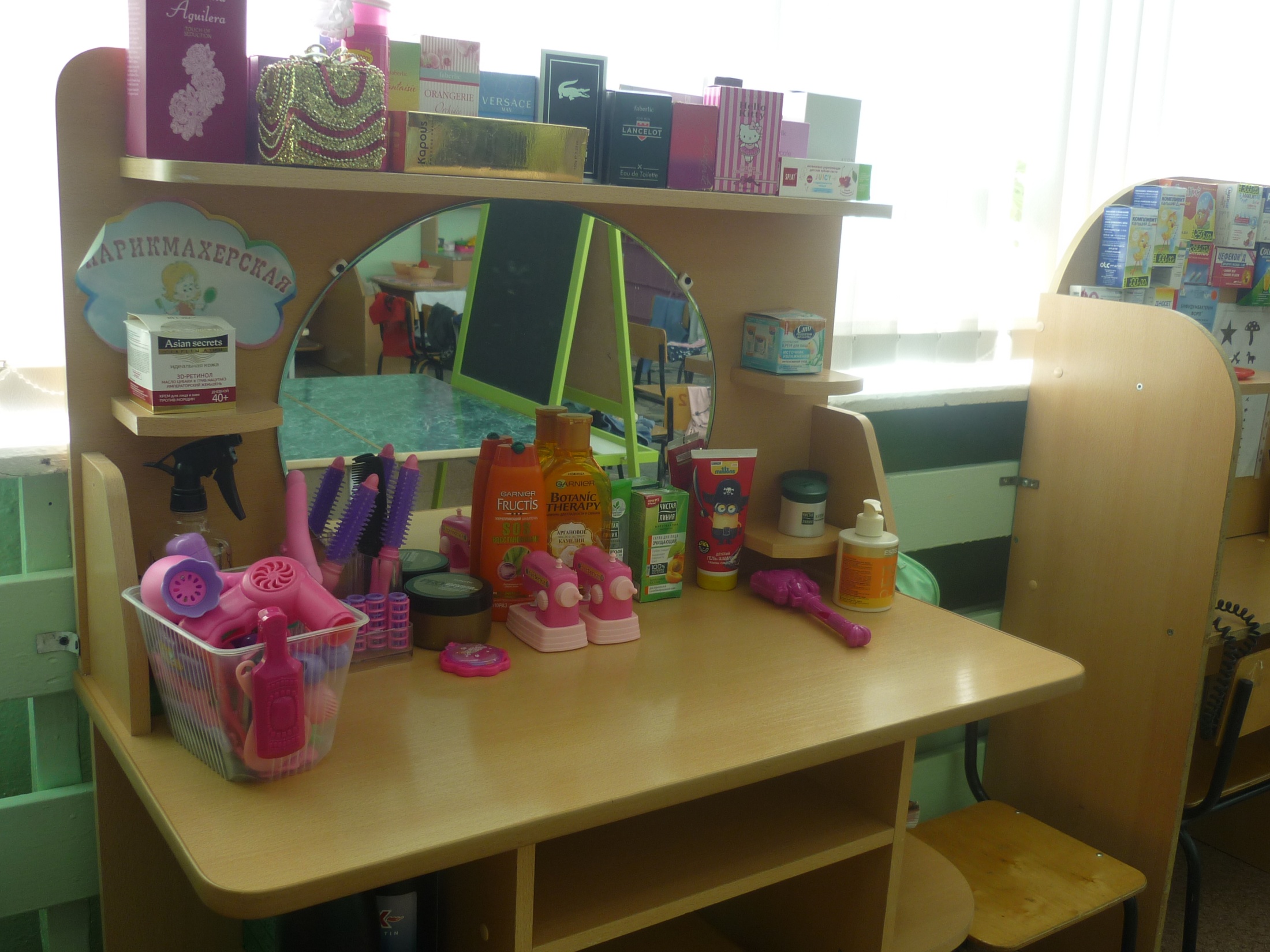 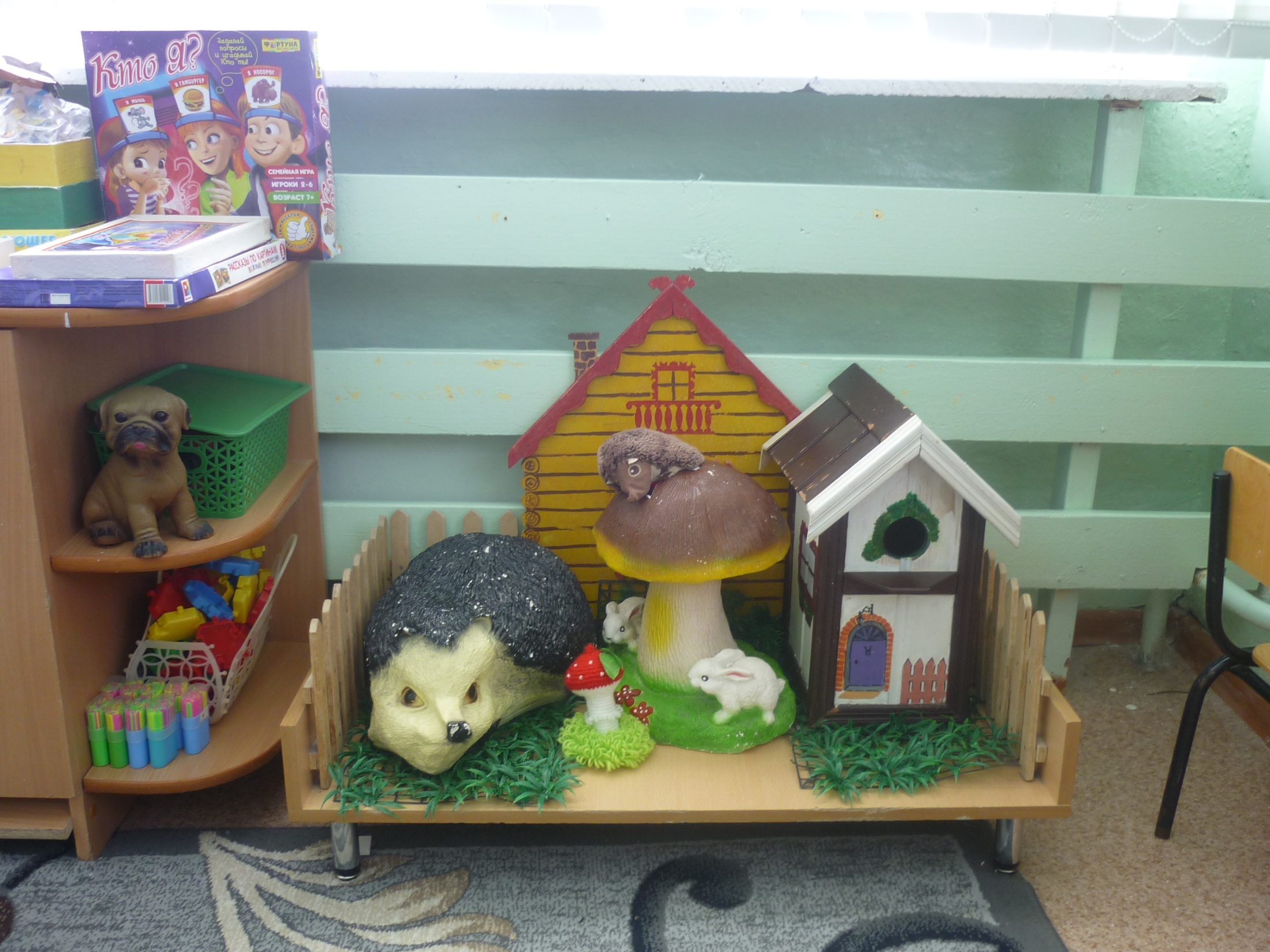 Группа №5
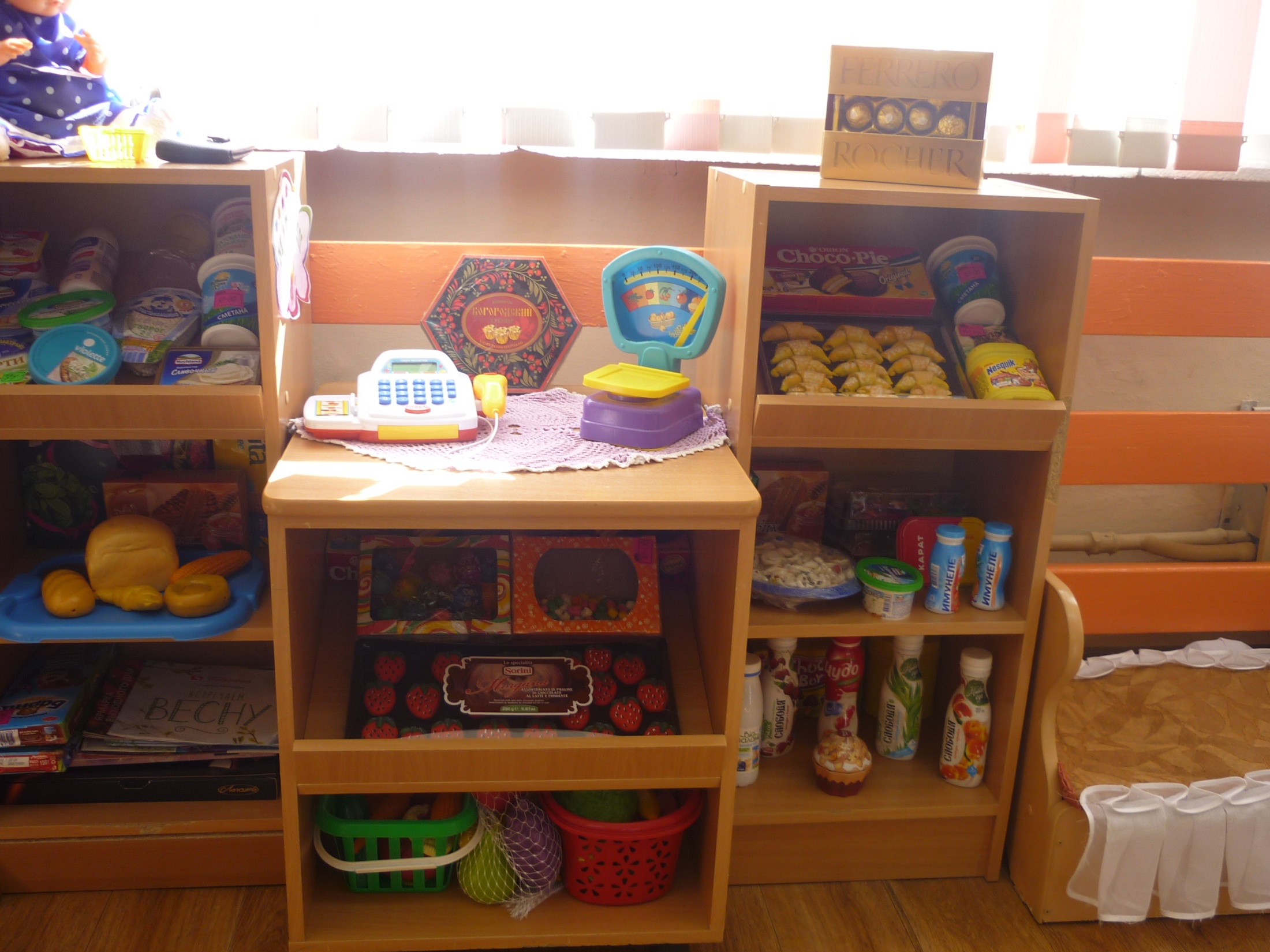 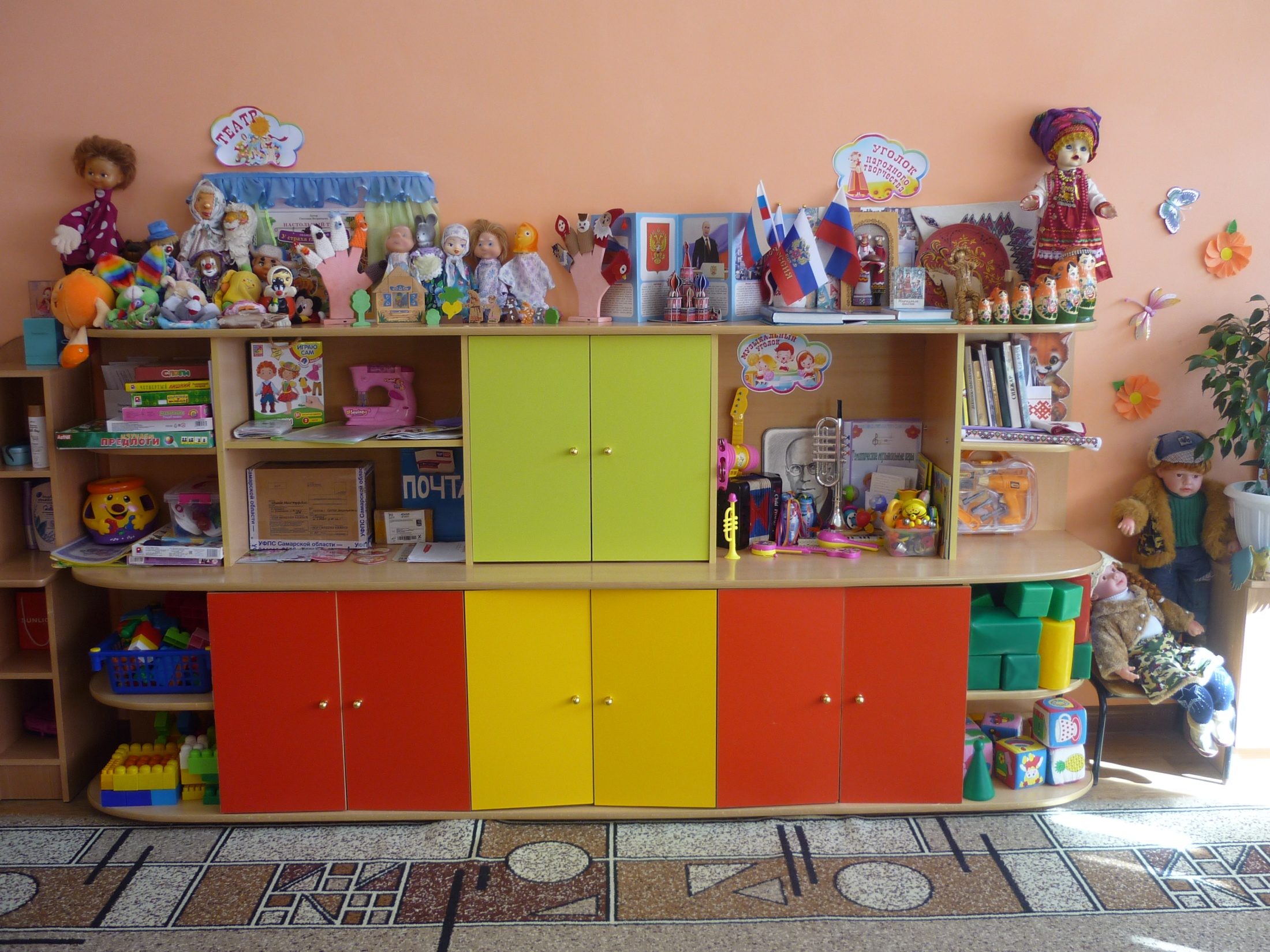 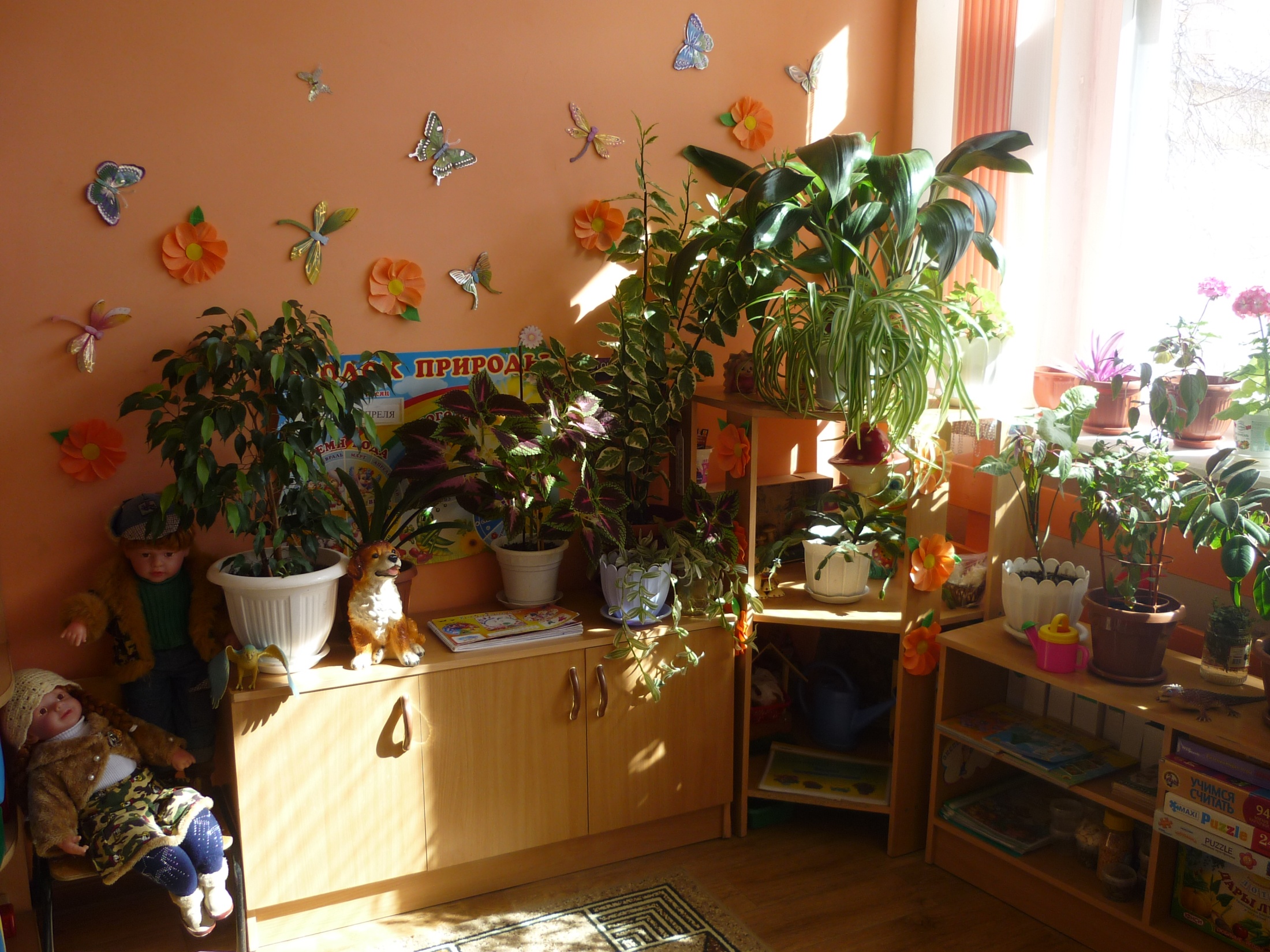 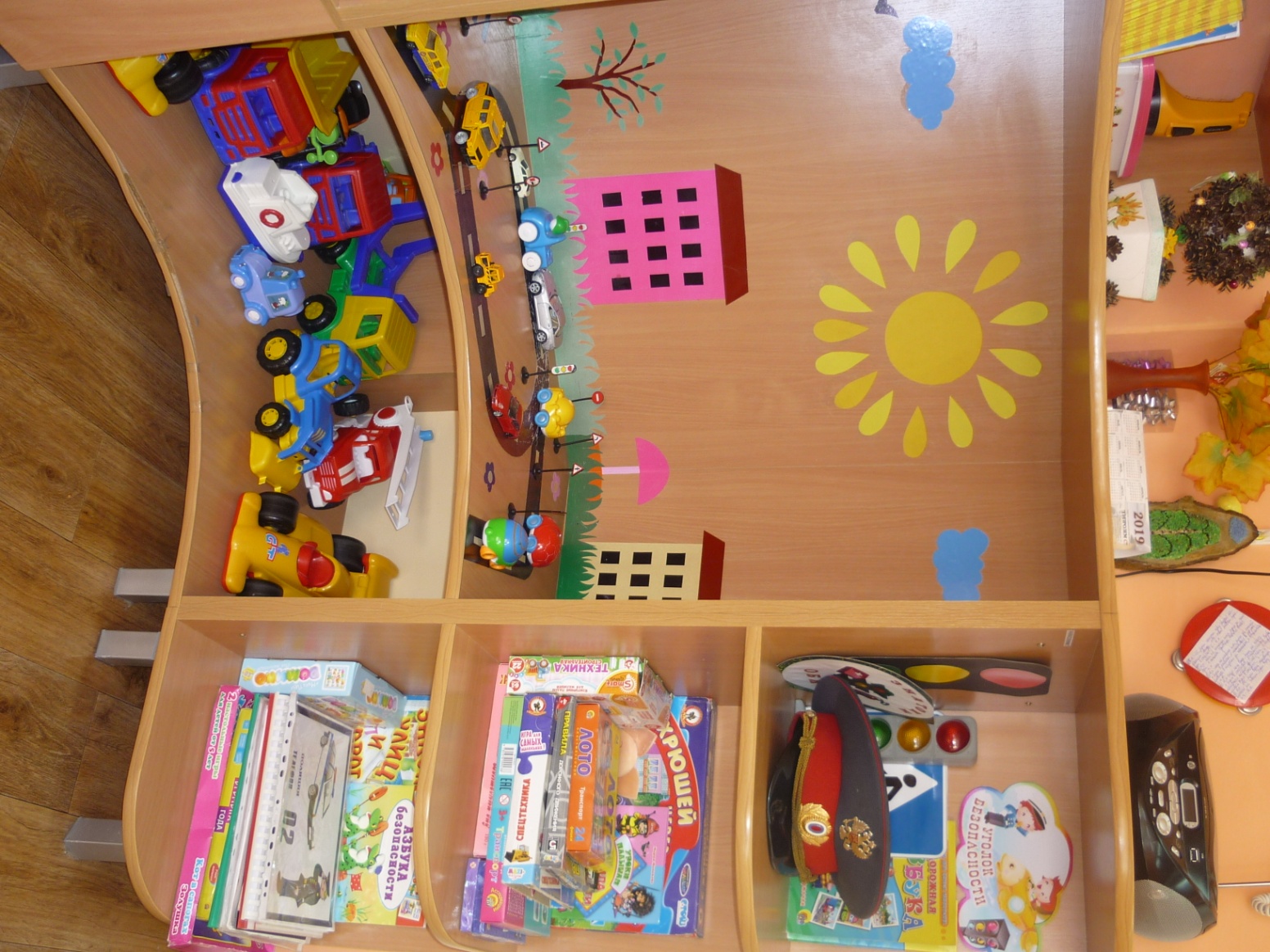 Группа №6
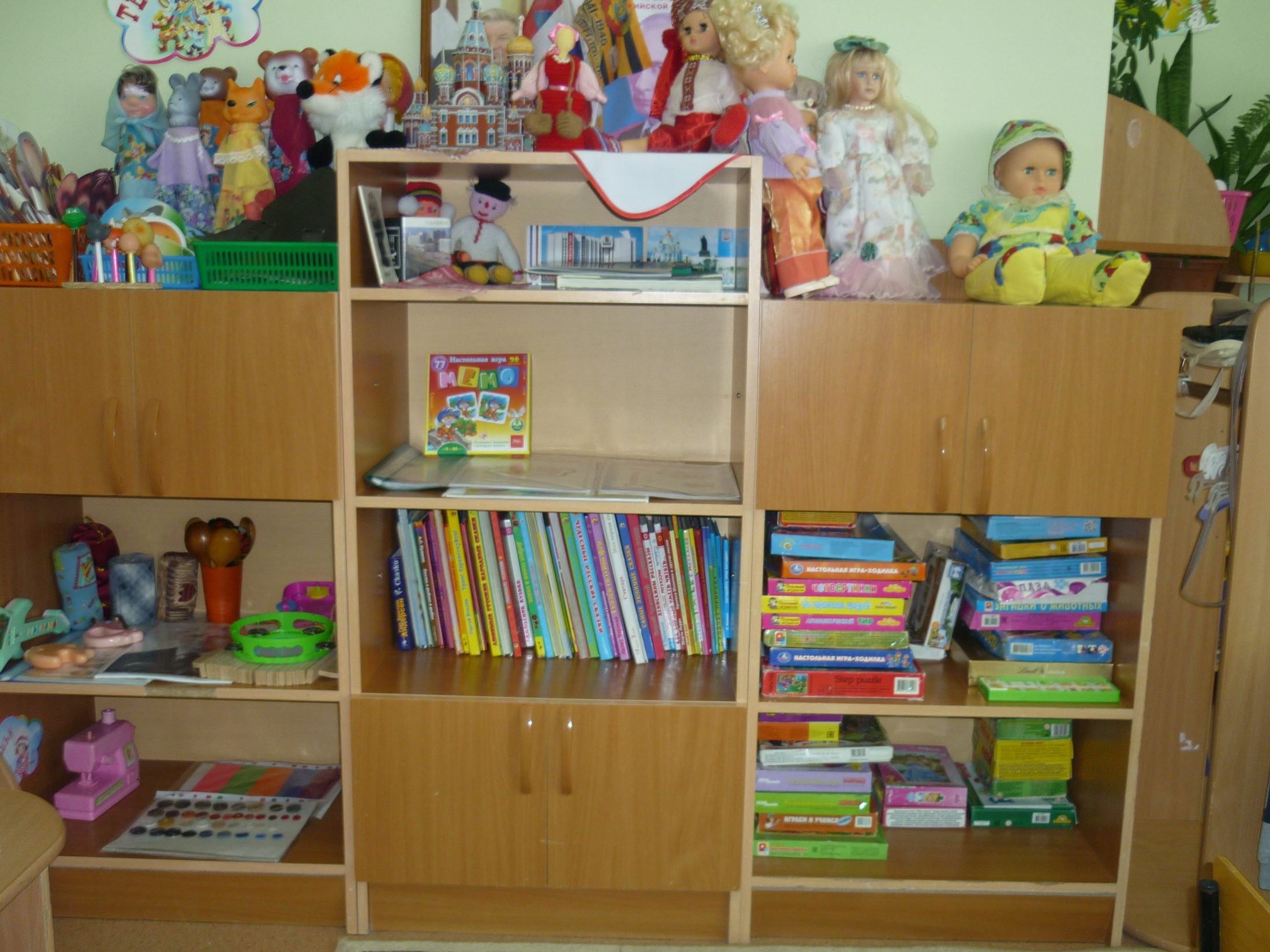 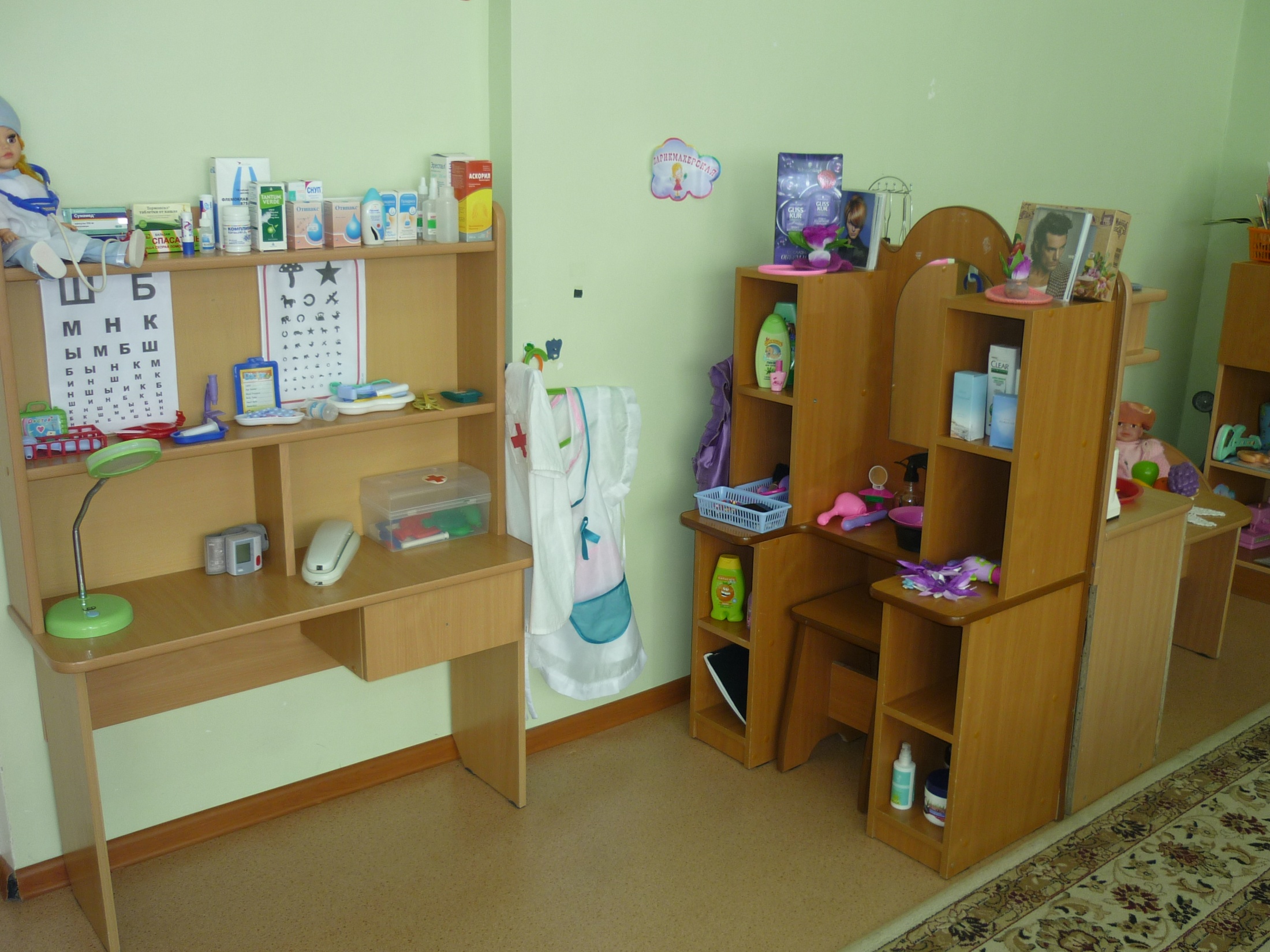 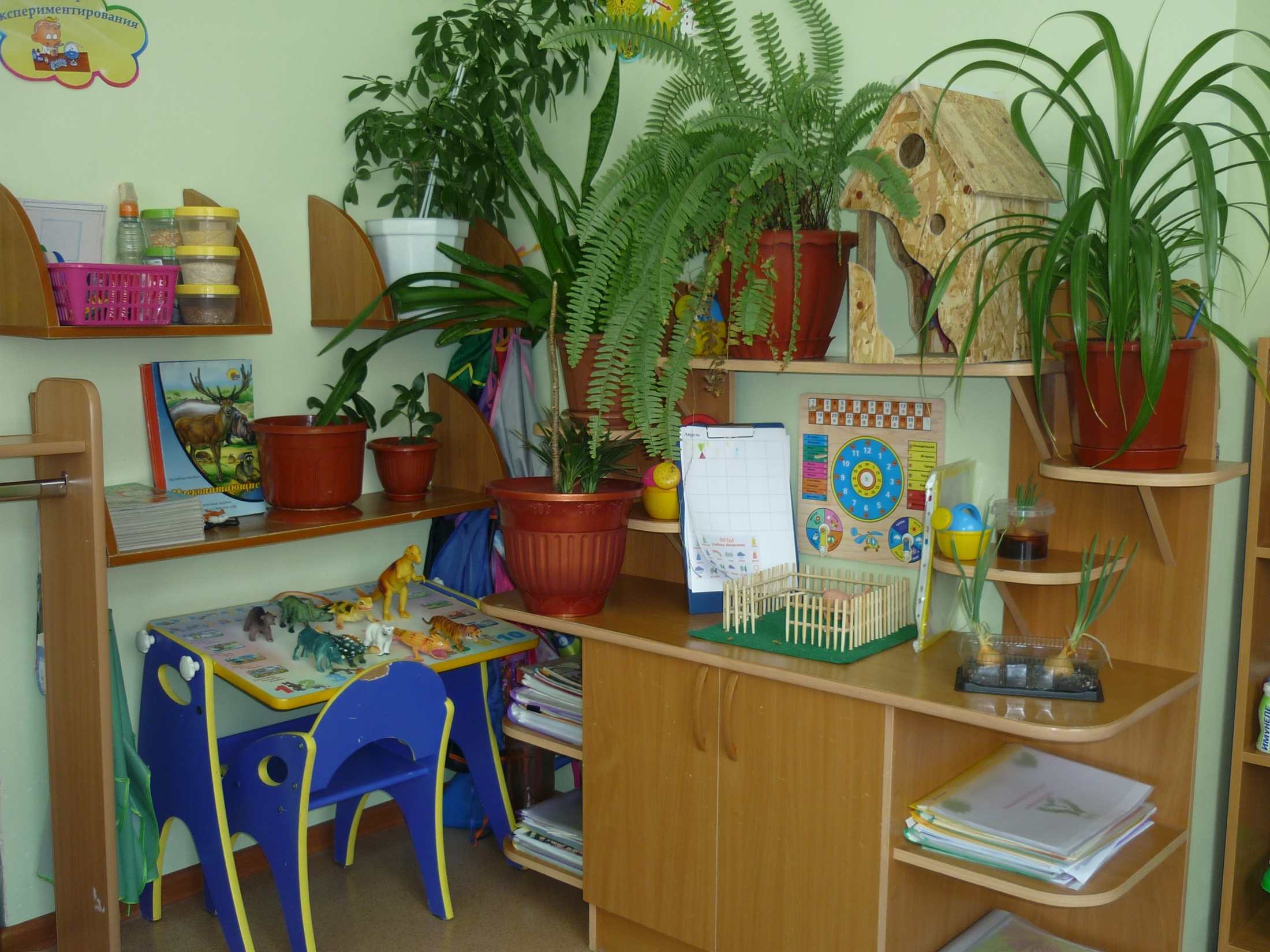 Группа №7
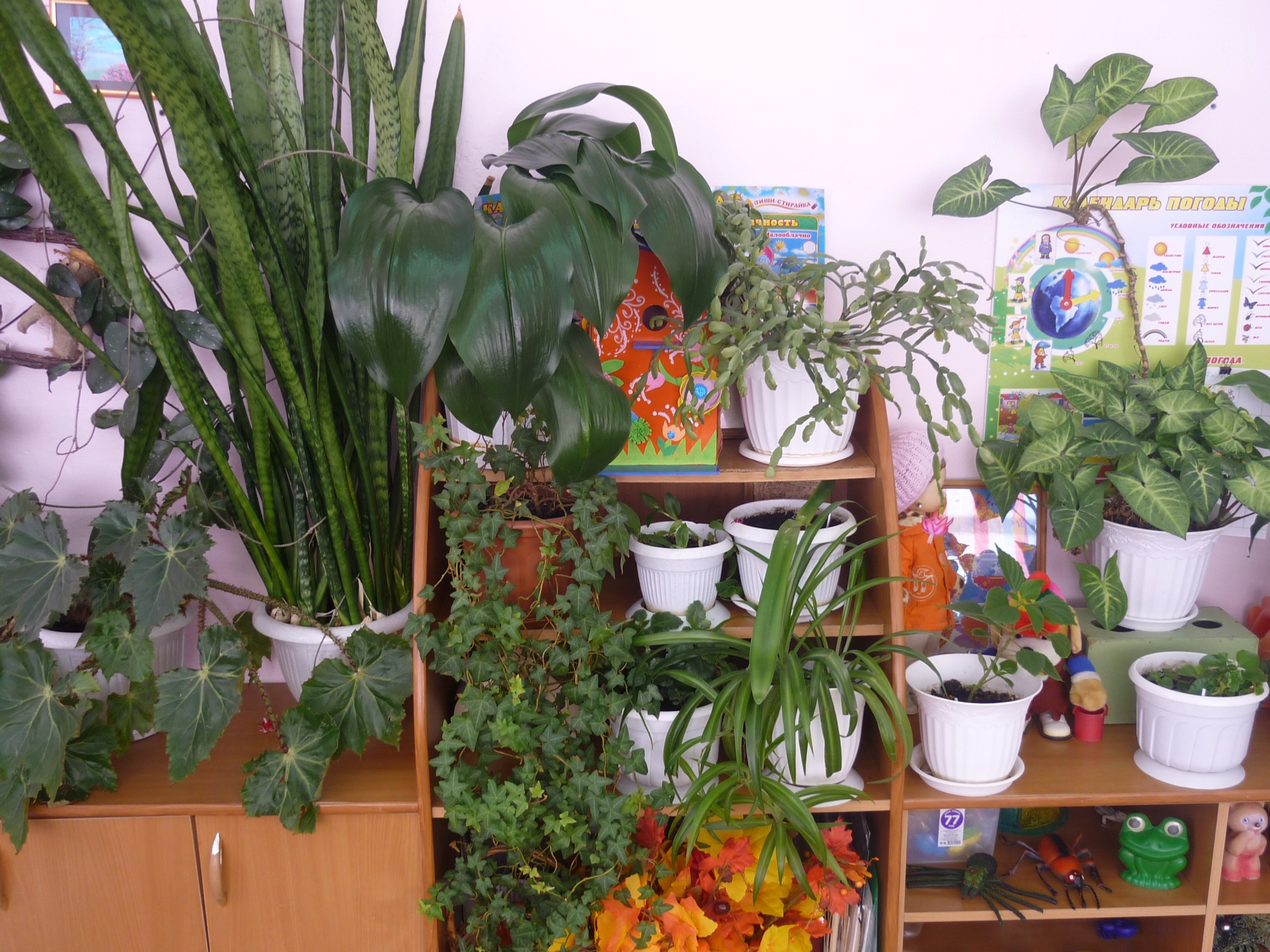 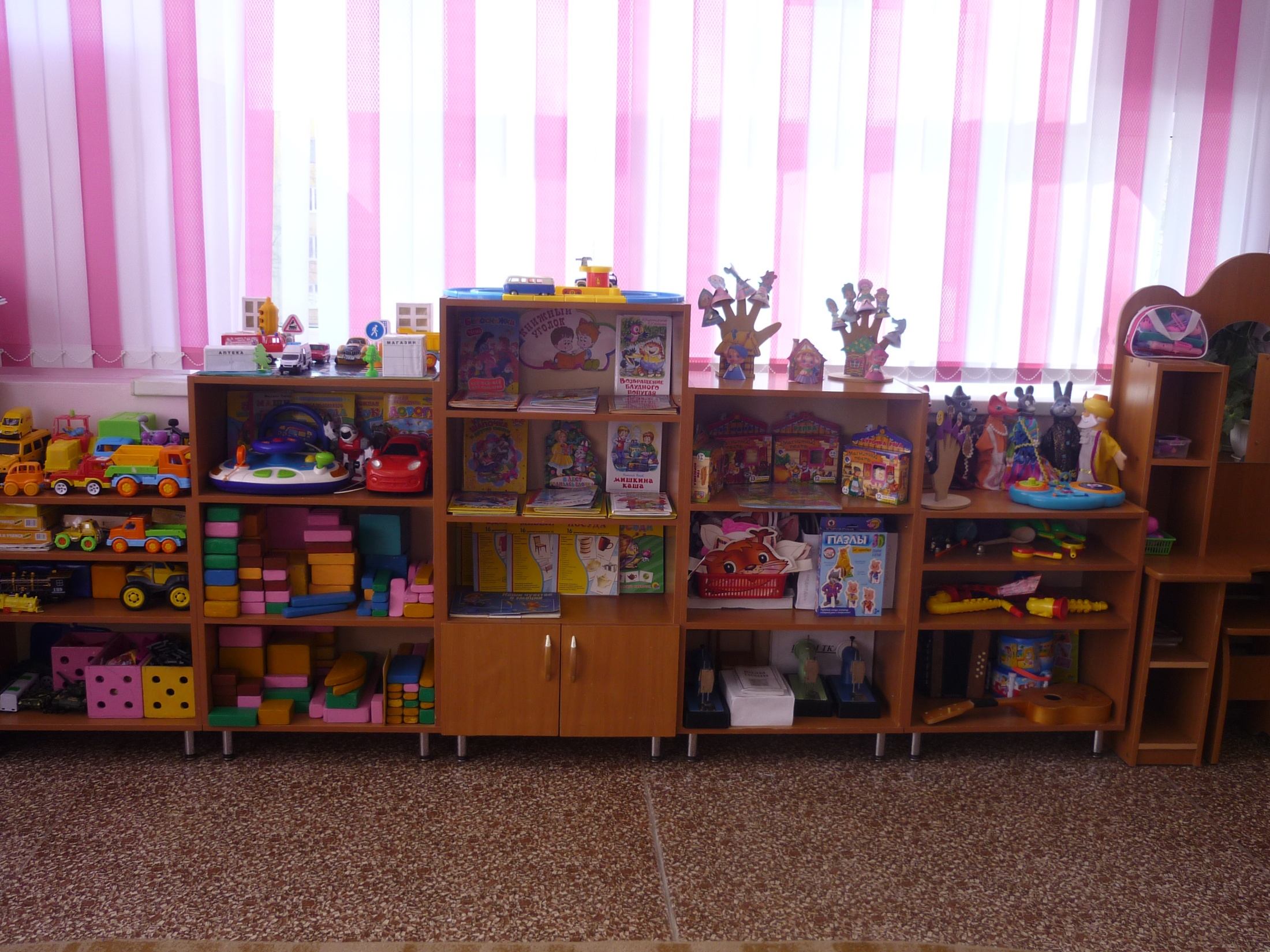 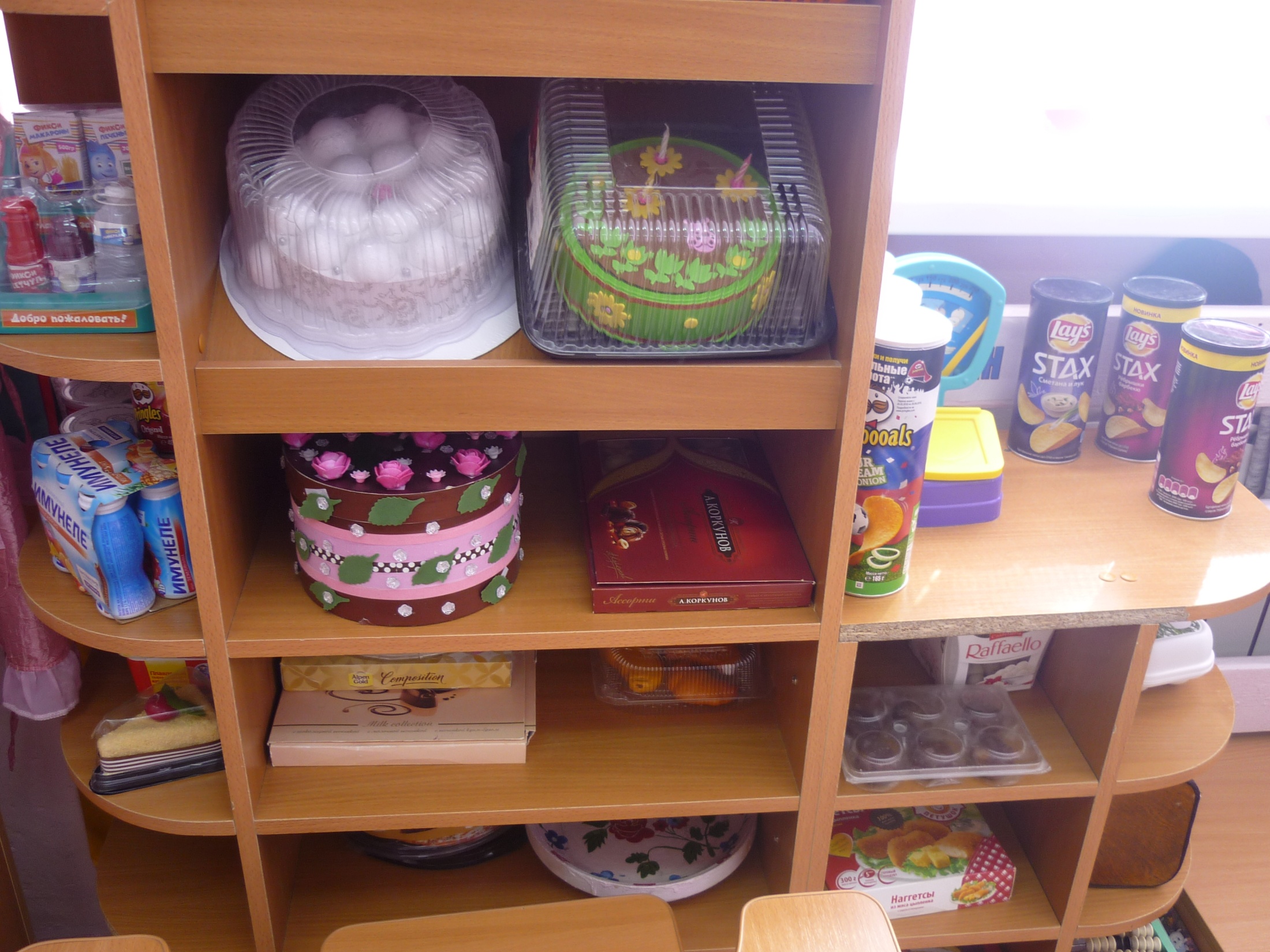 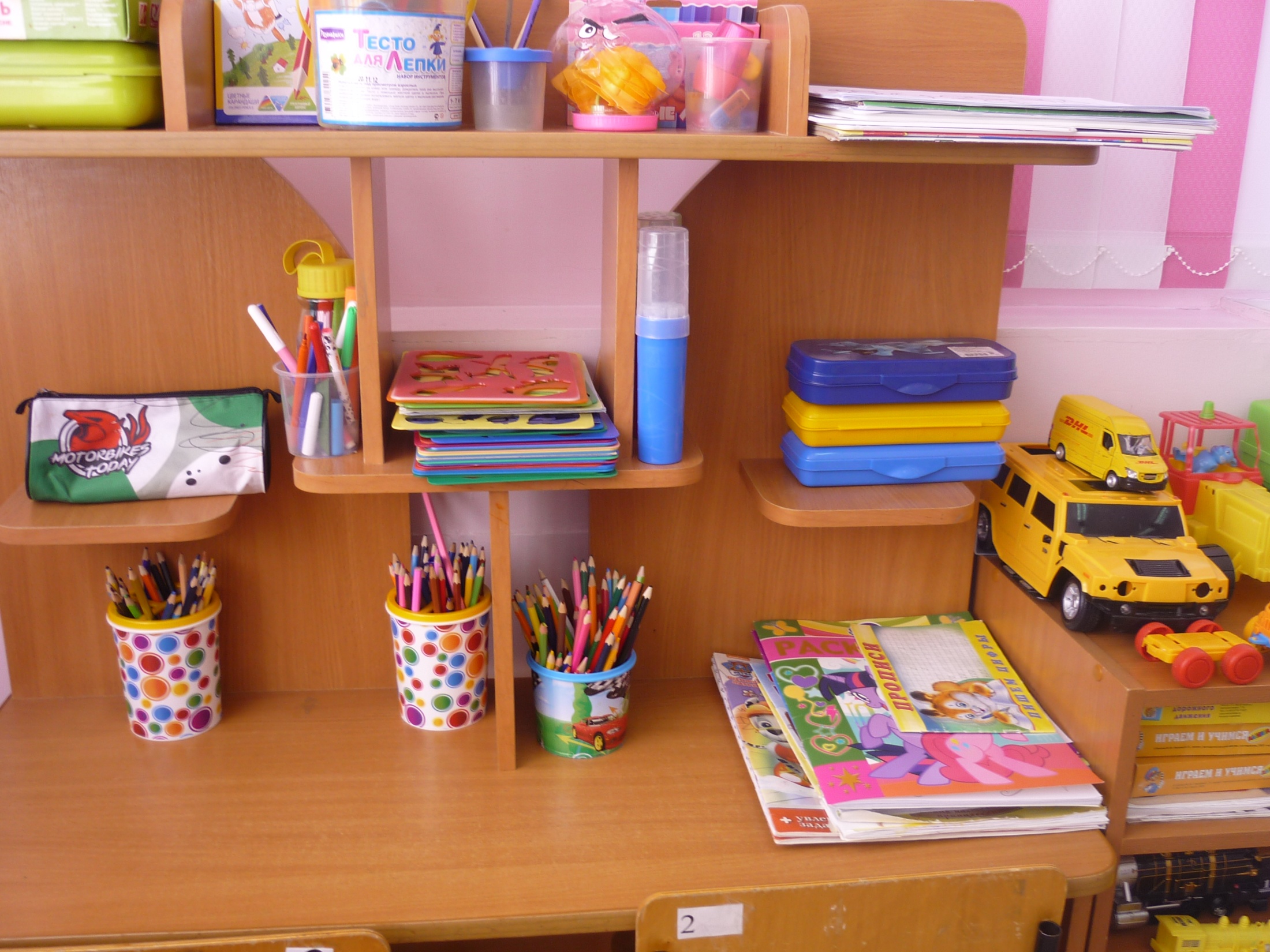 Группа №8
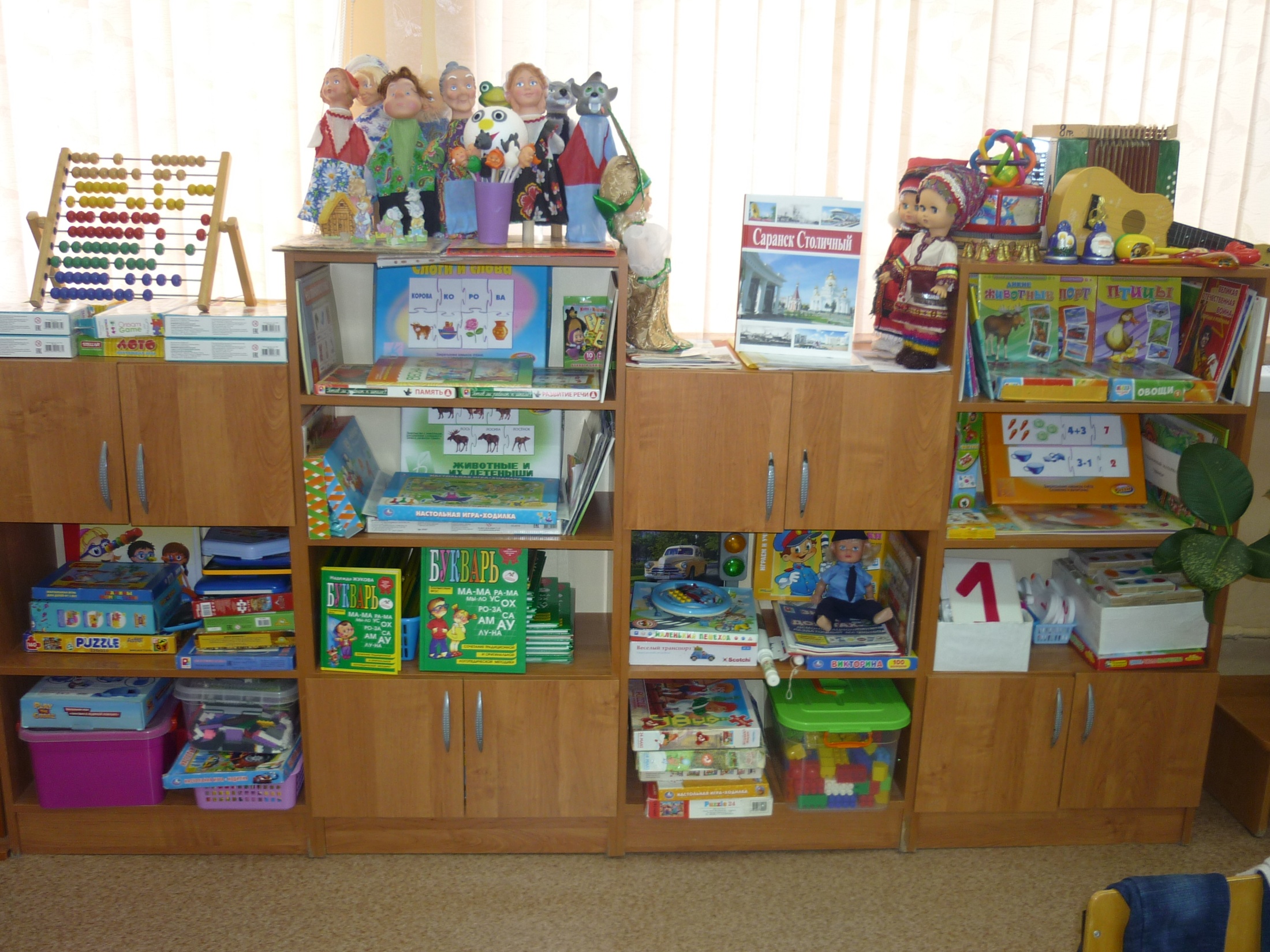 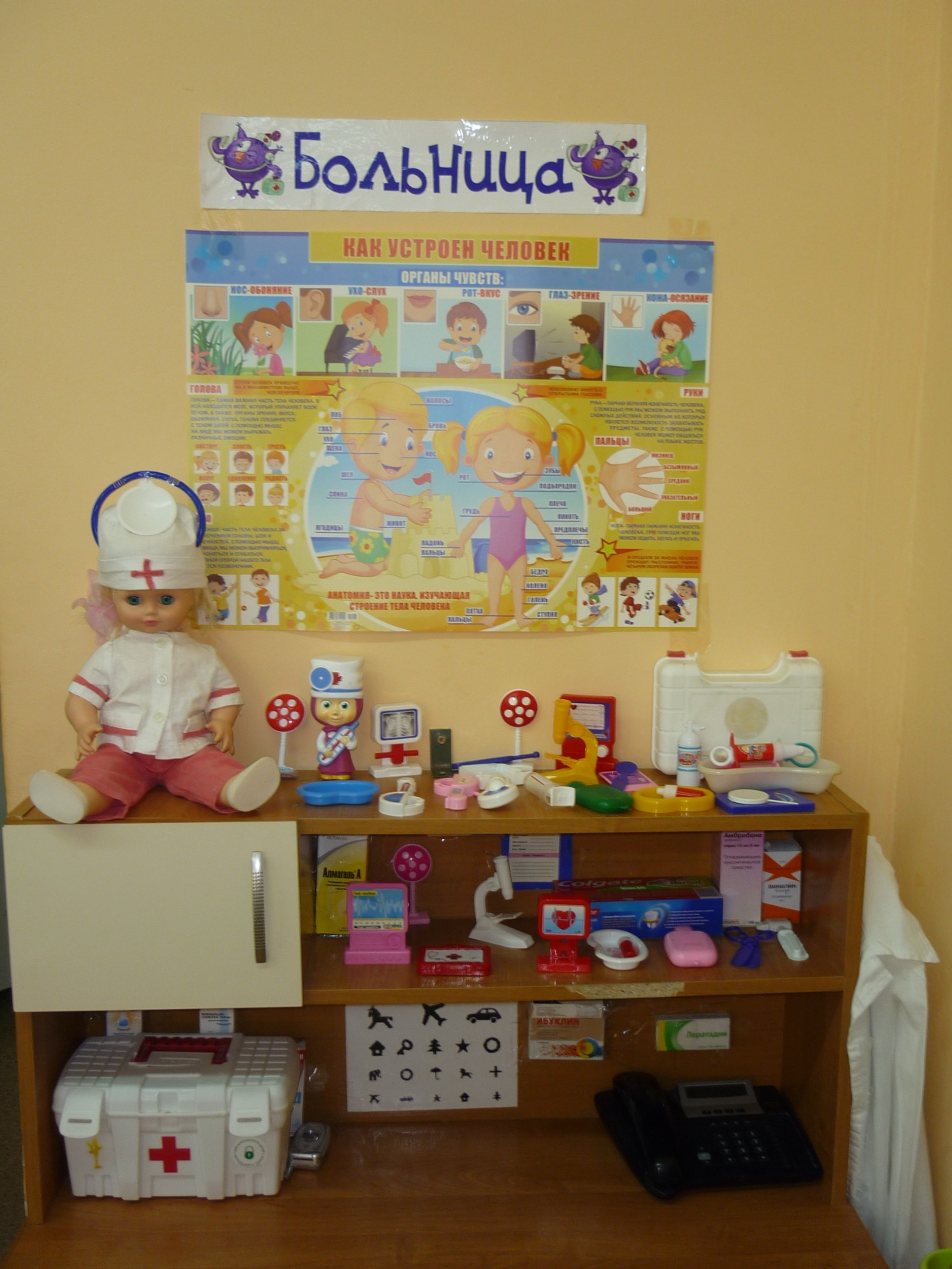 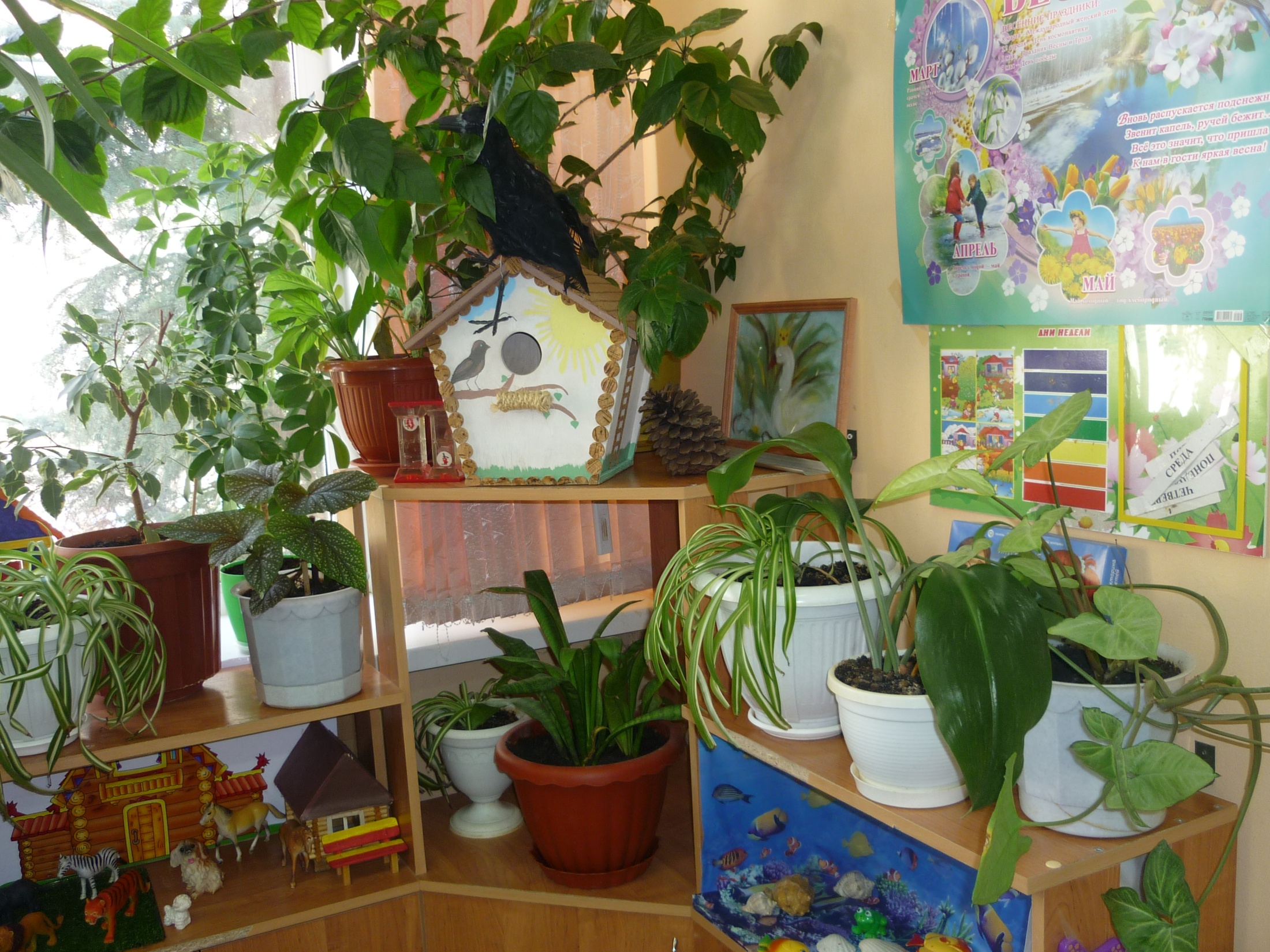 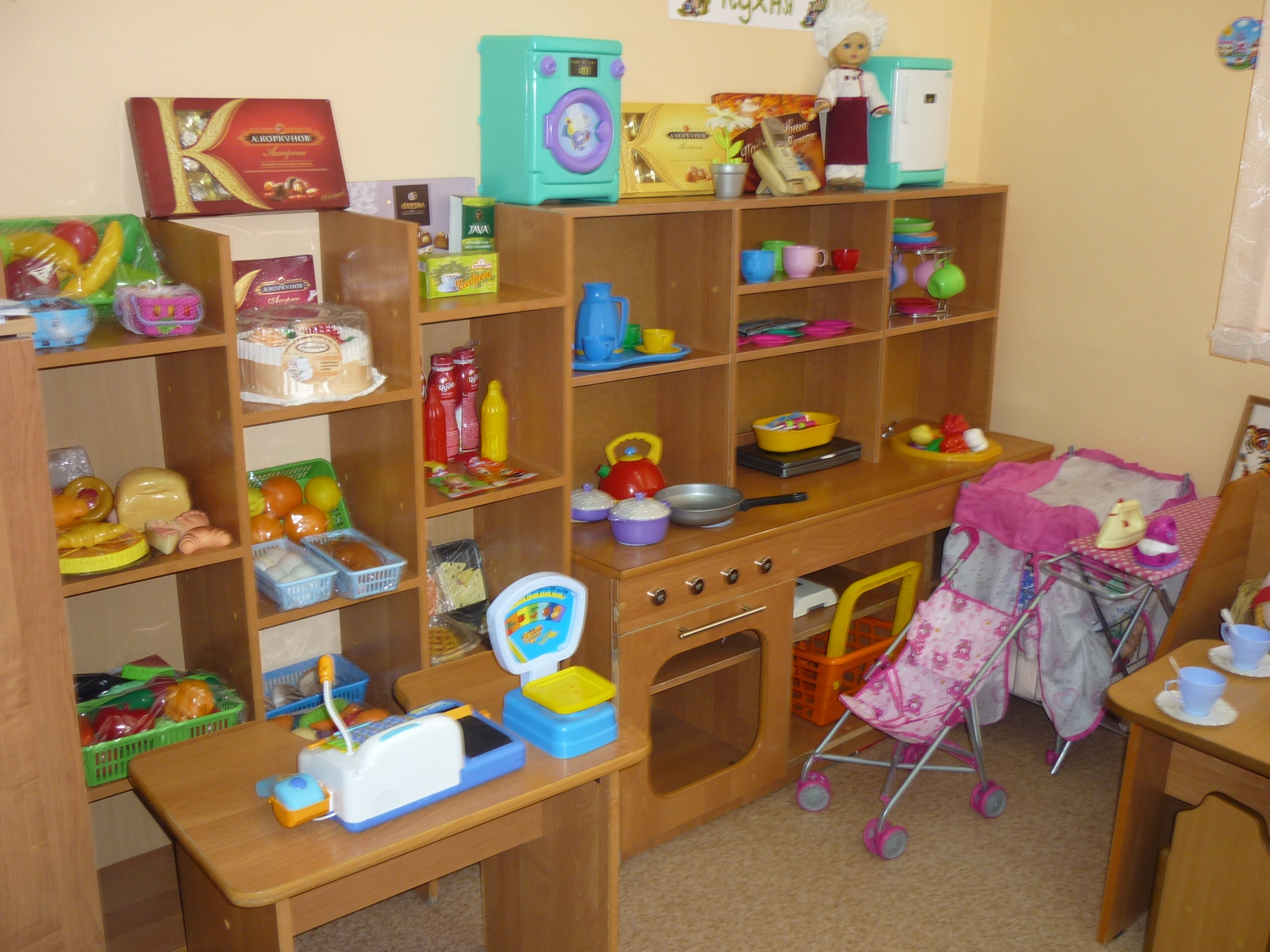 Группа №9
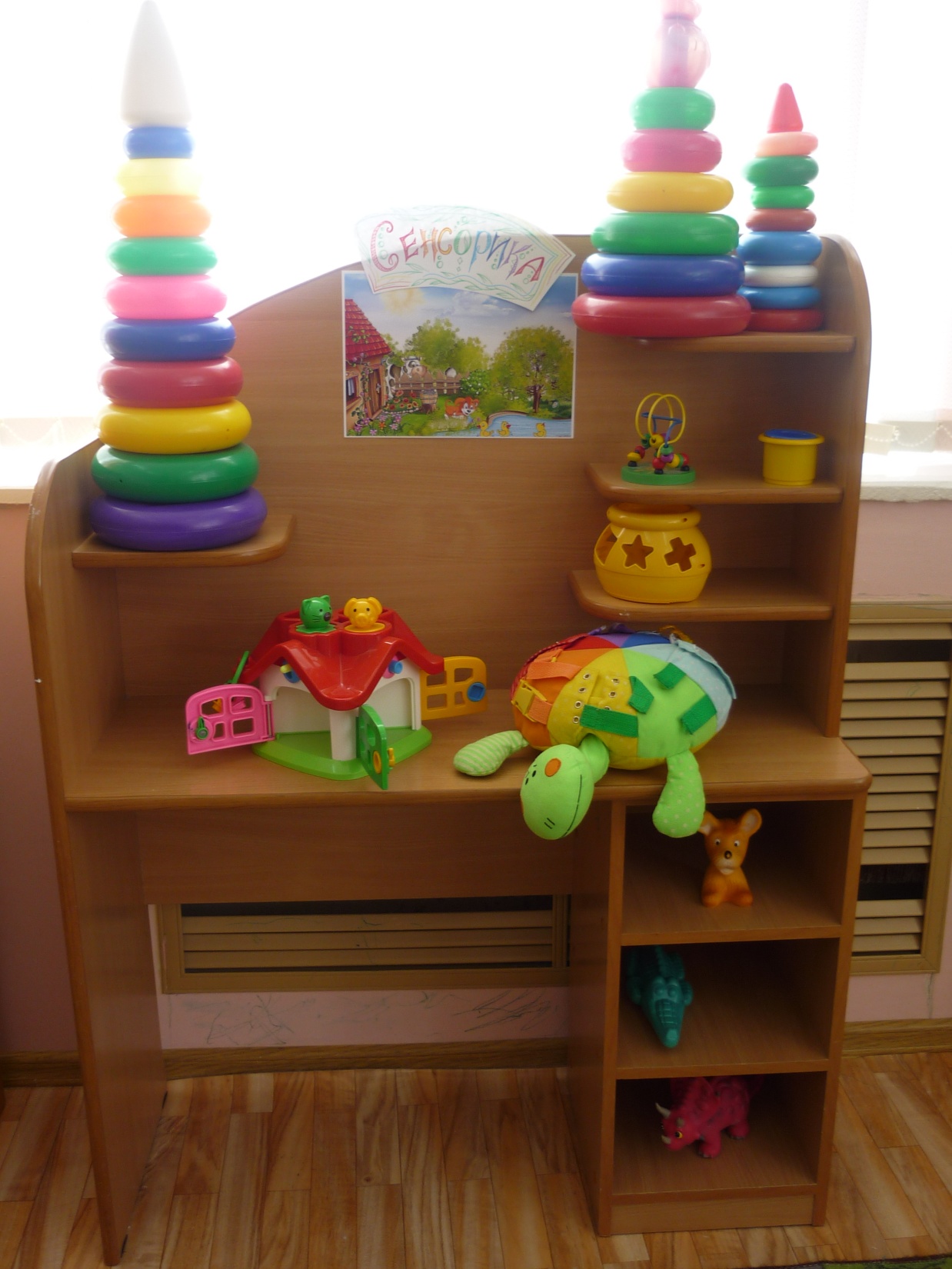 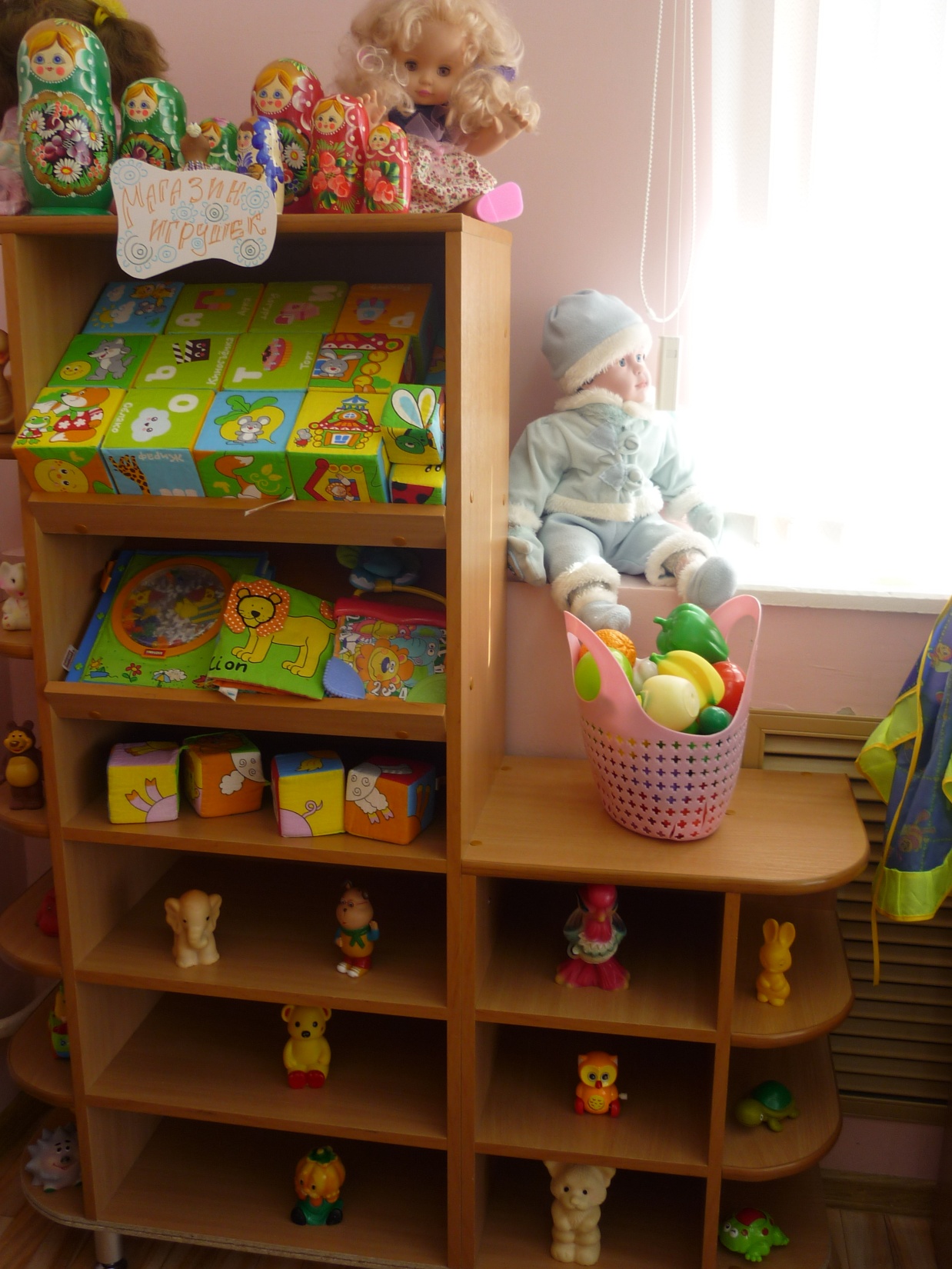 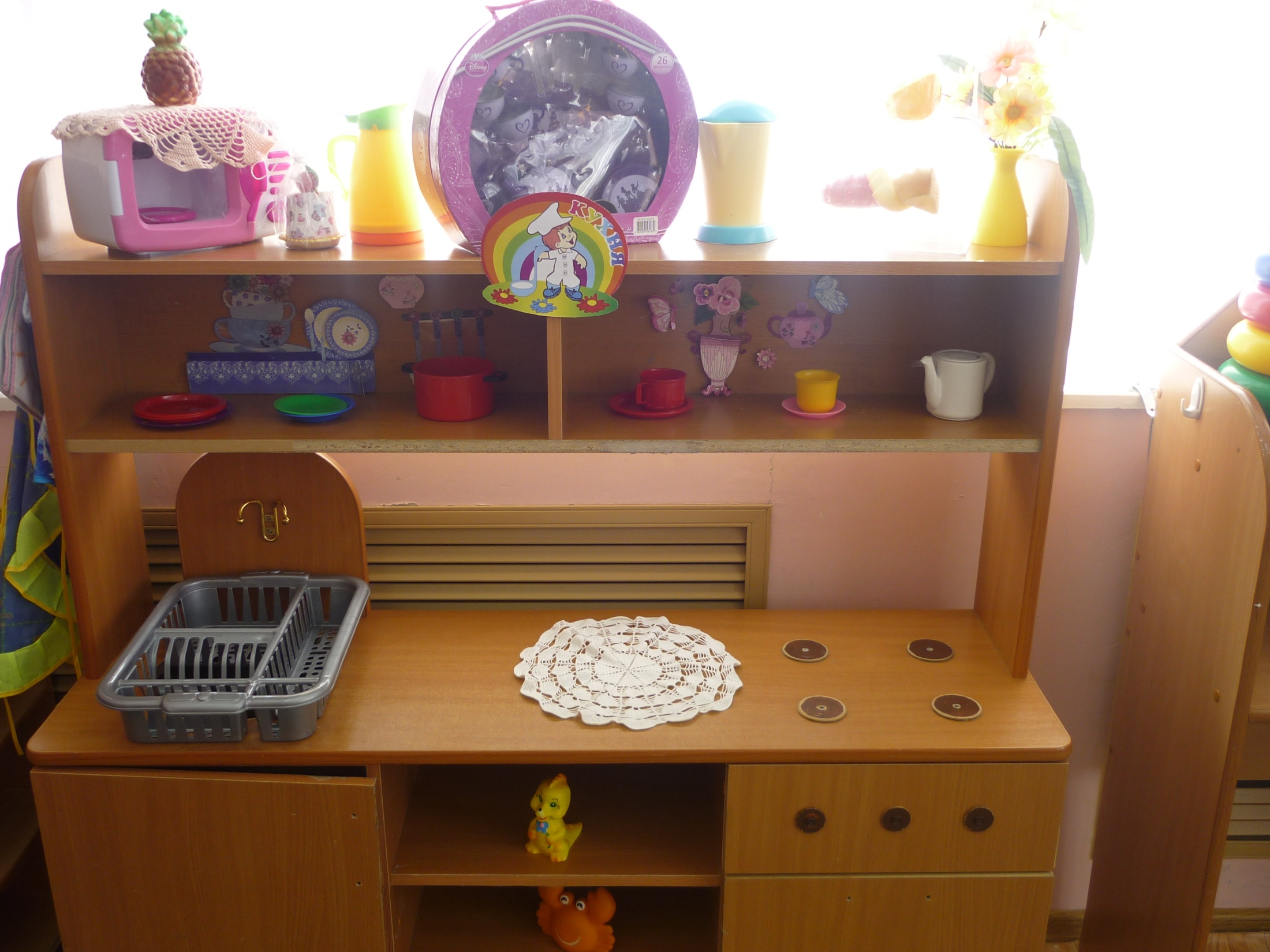 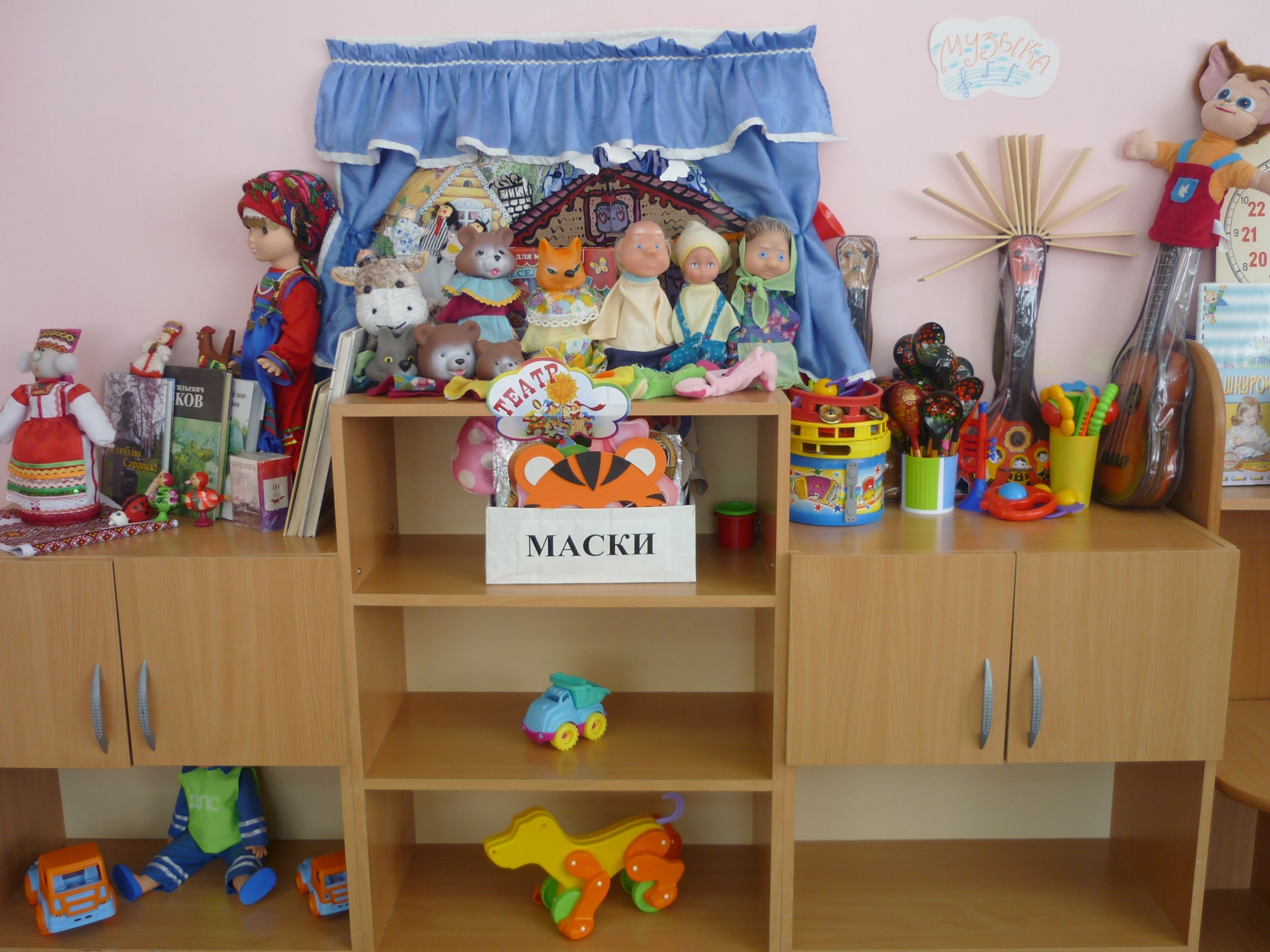 Группа №10
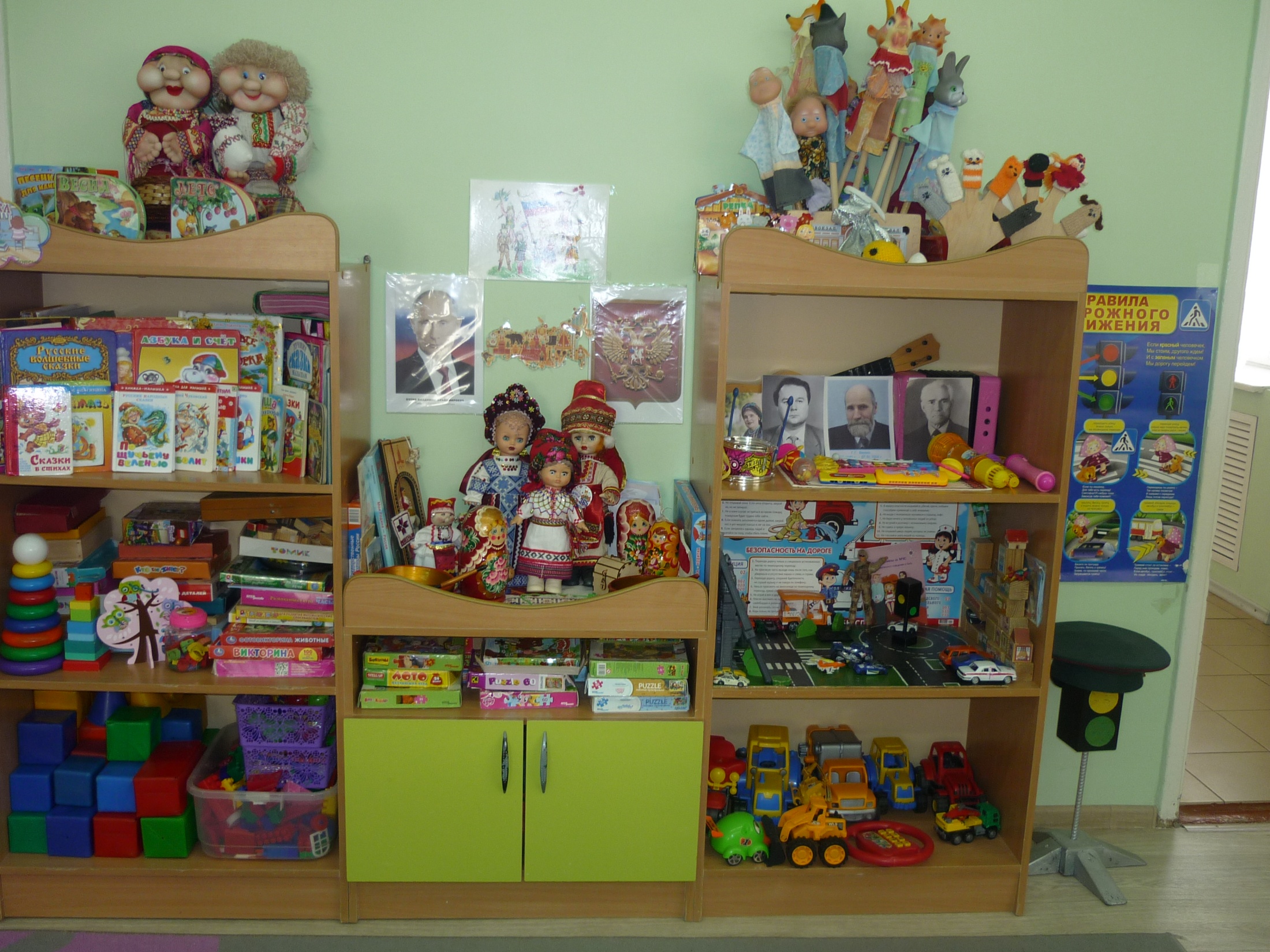 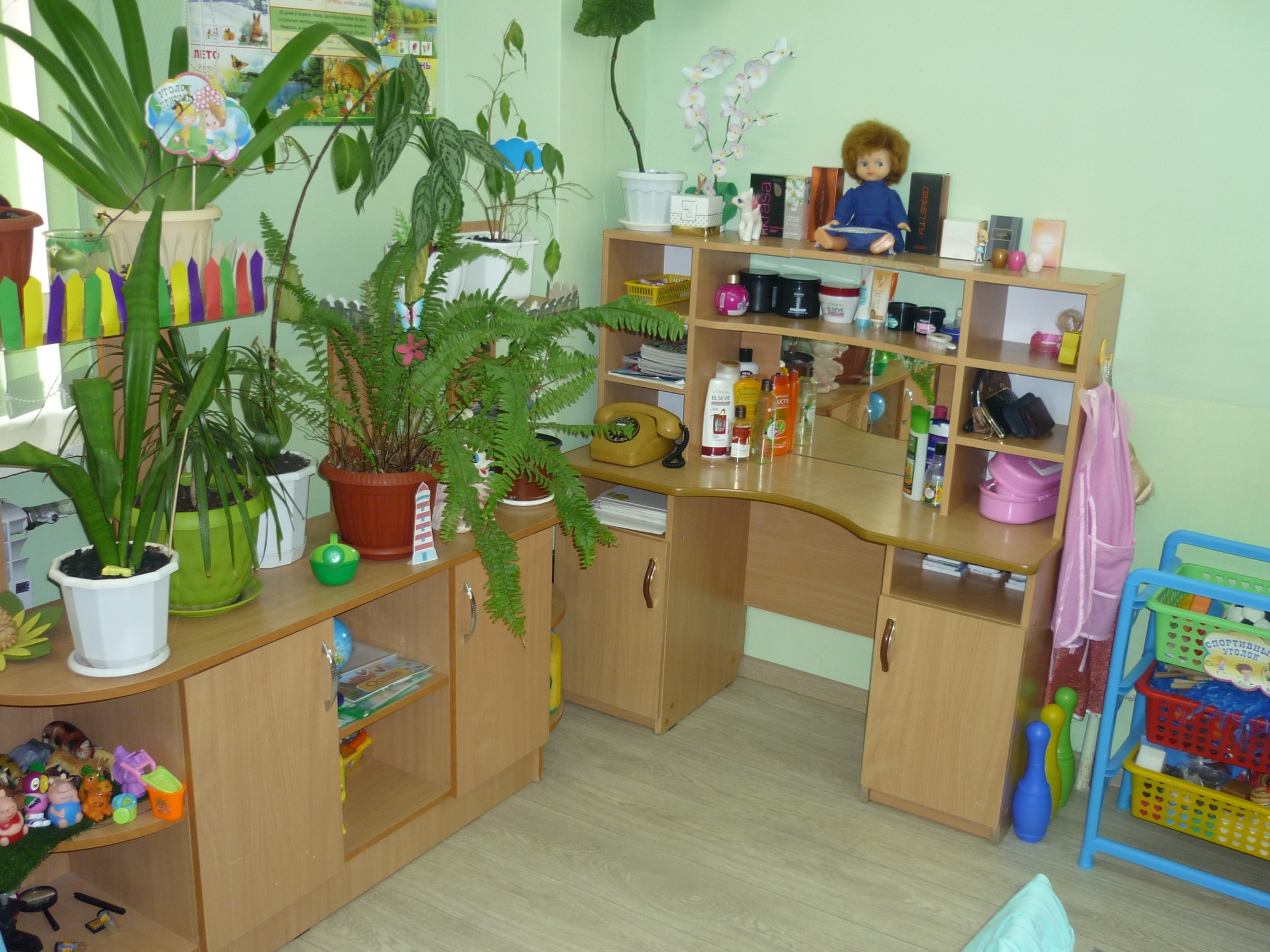 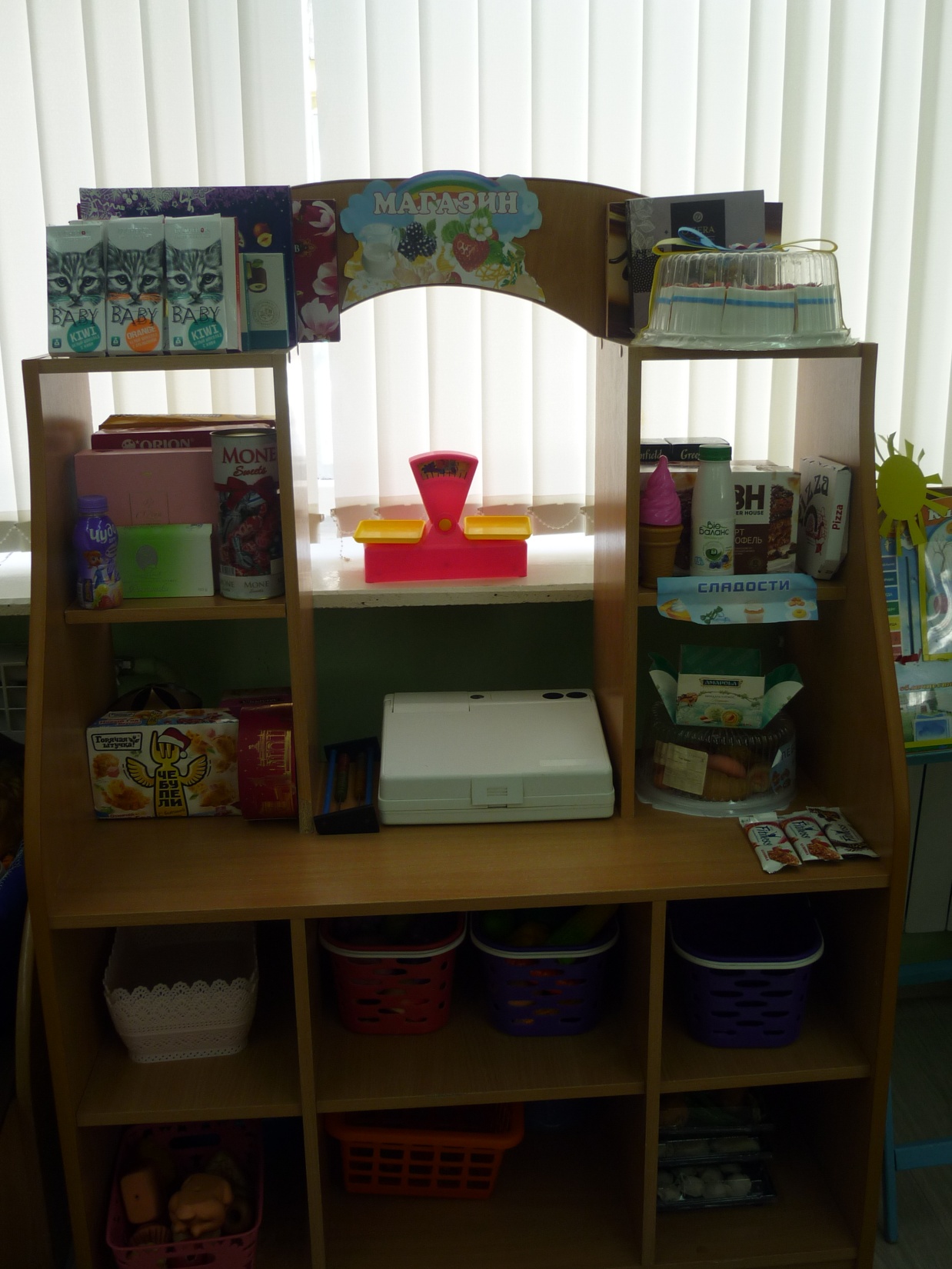 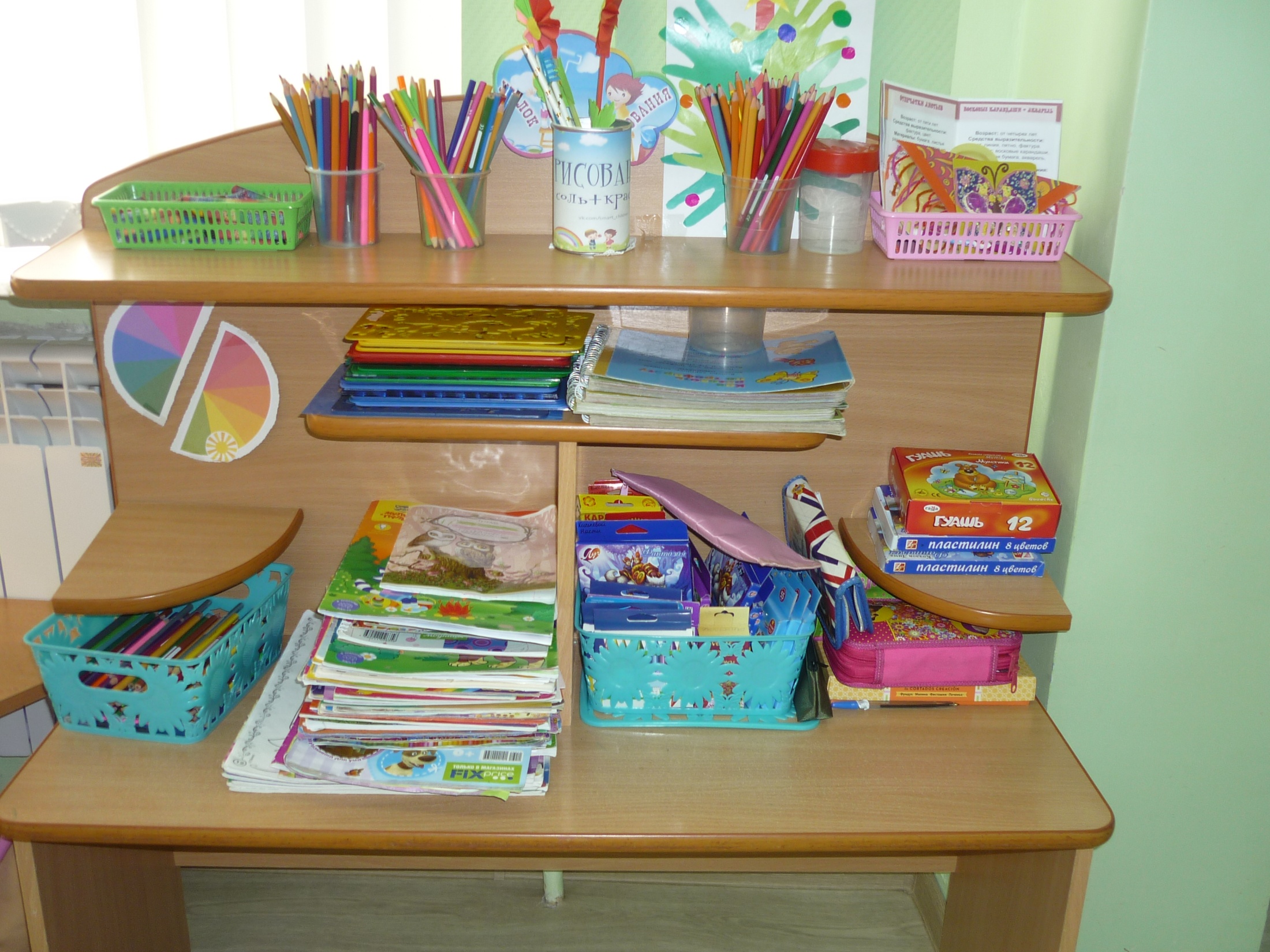 Группа №11
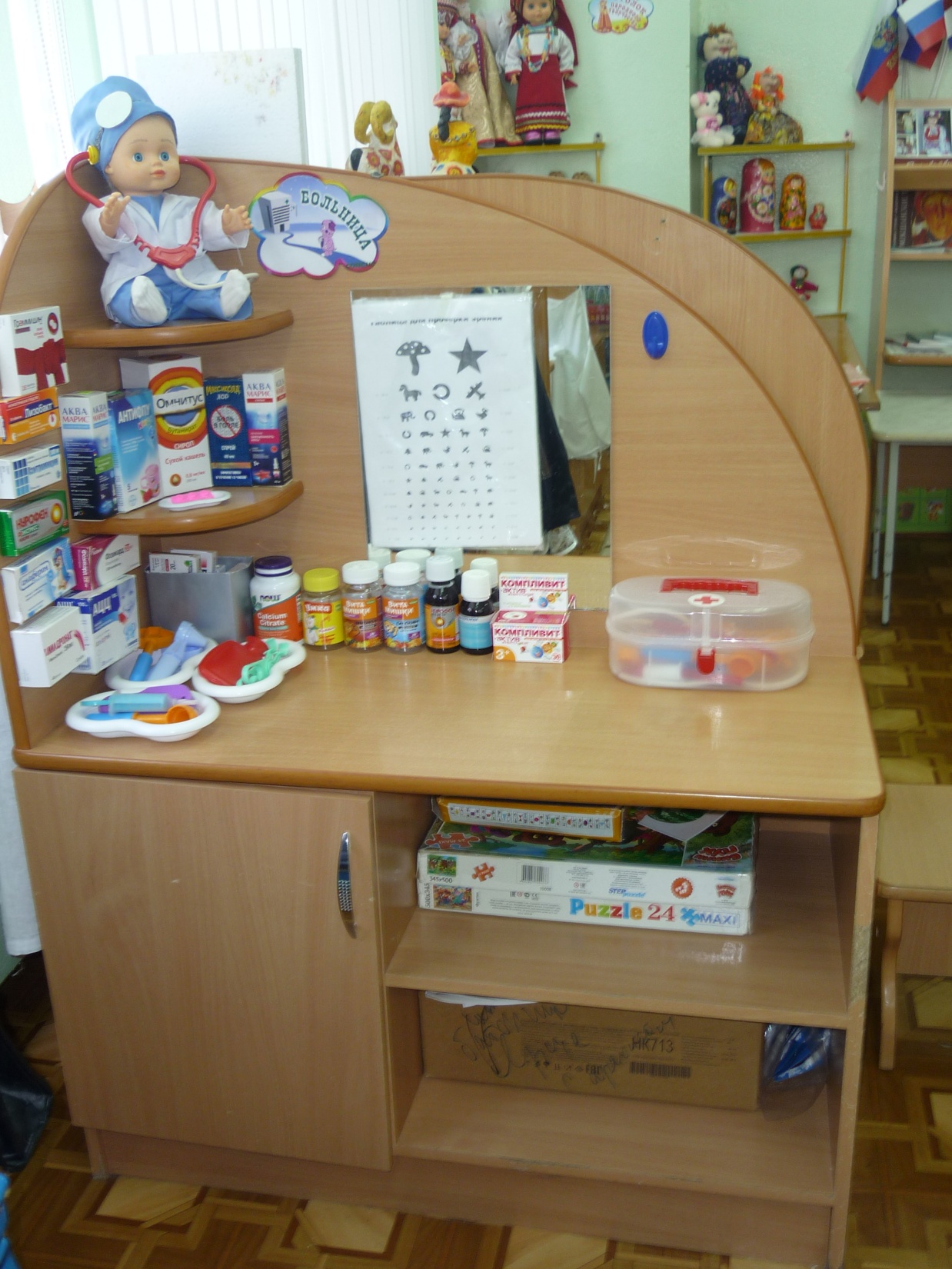 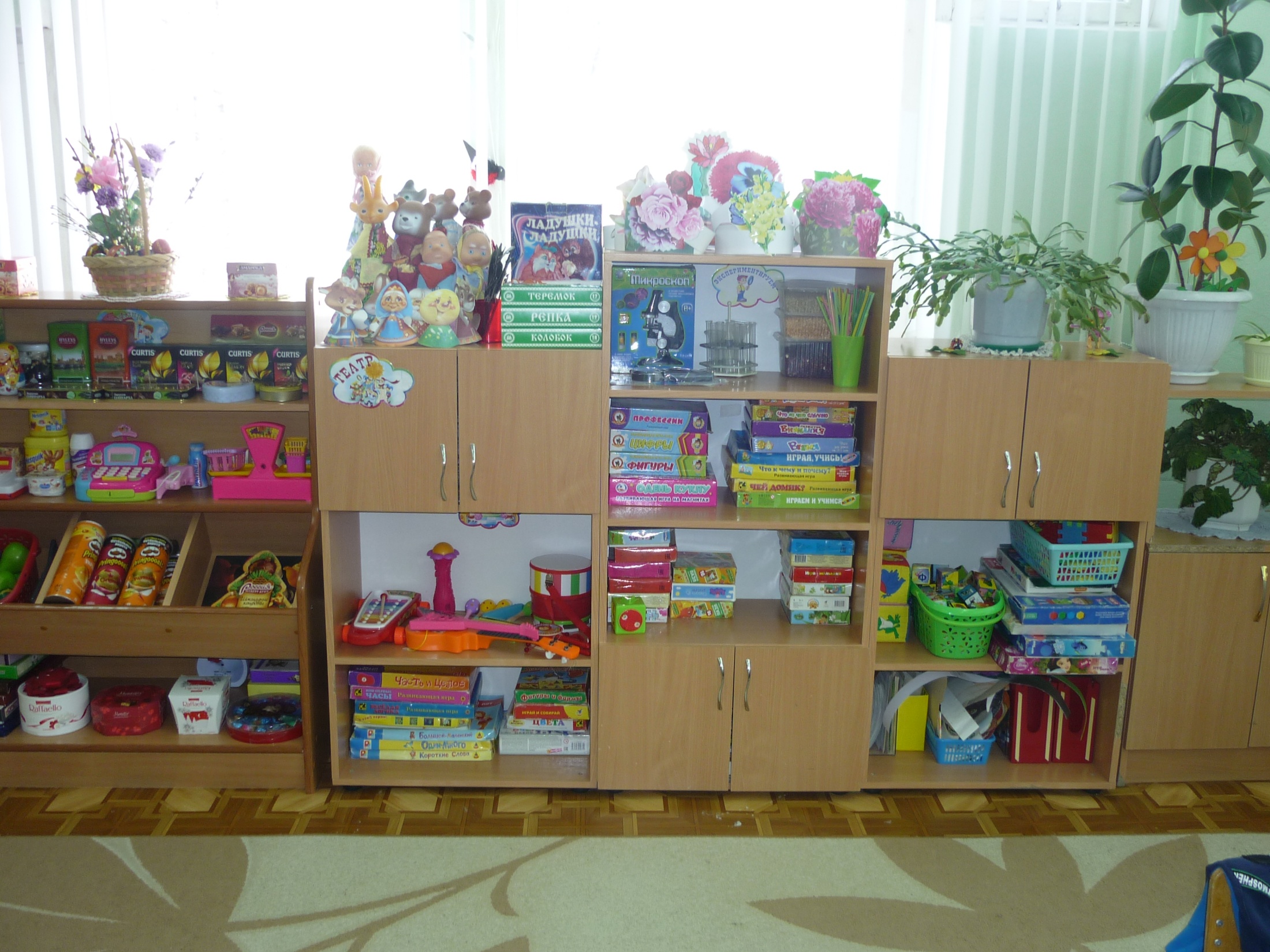 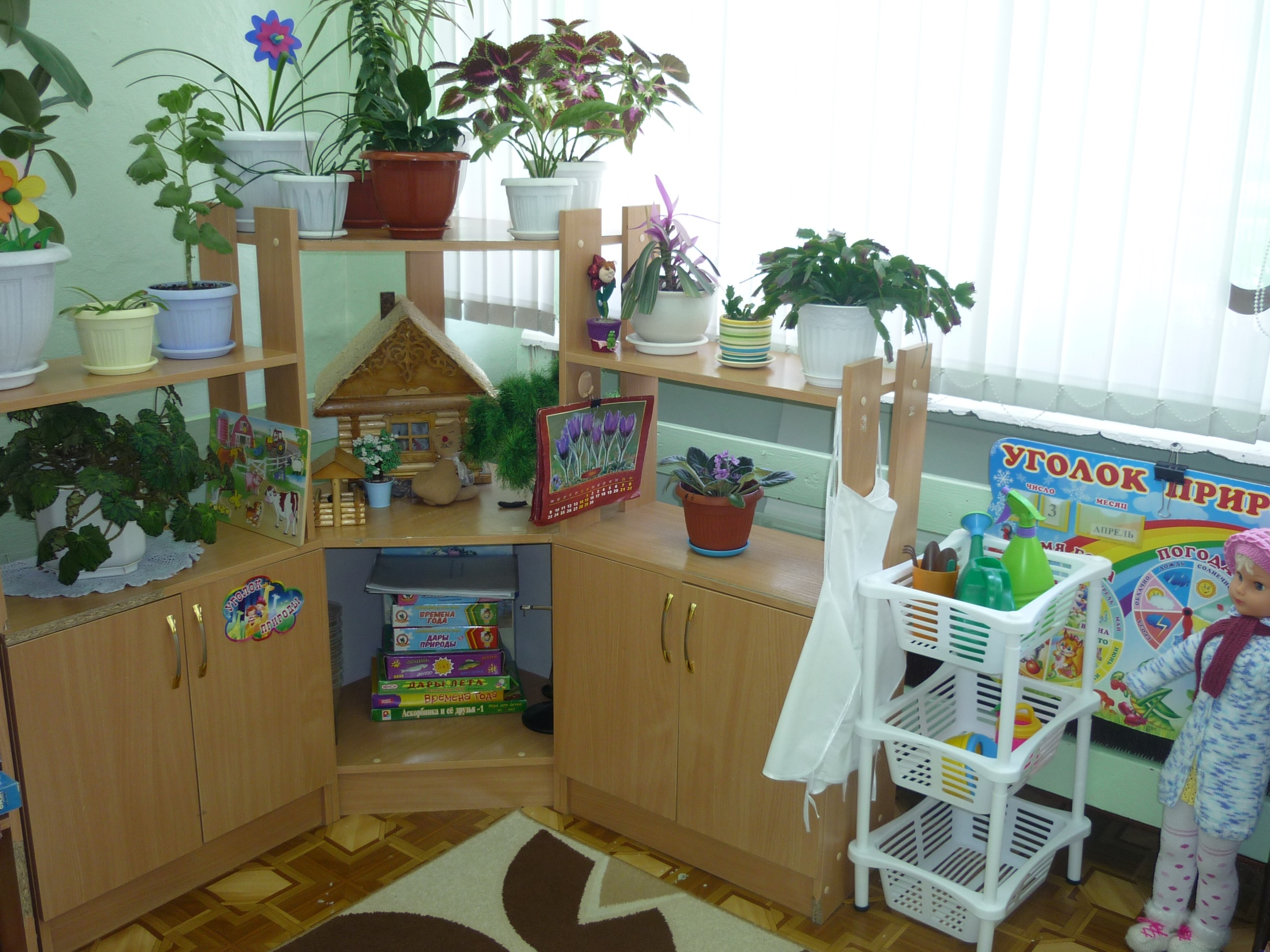 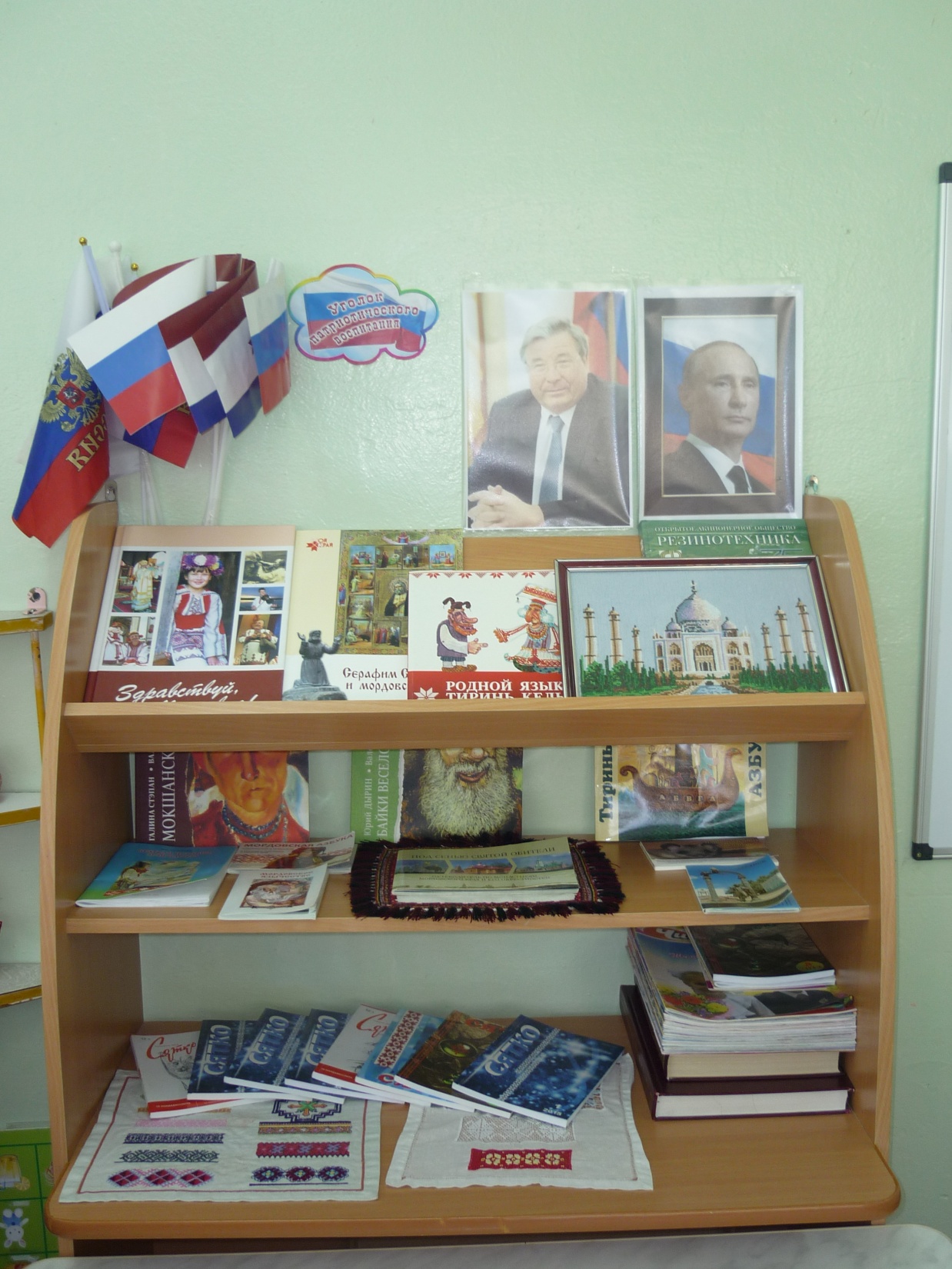 Группа №12
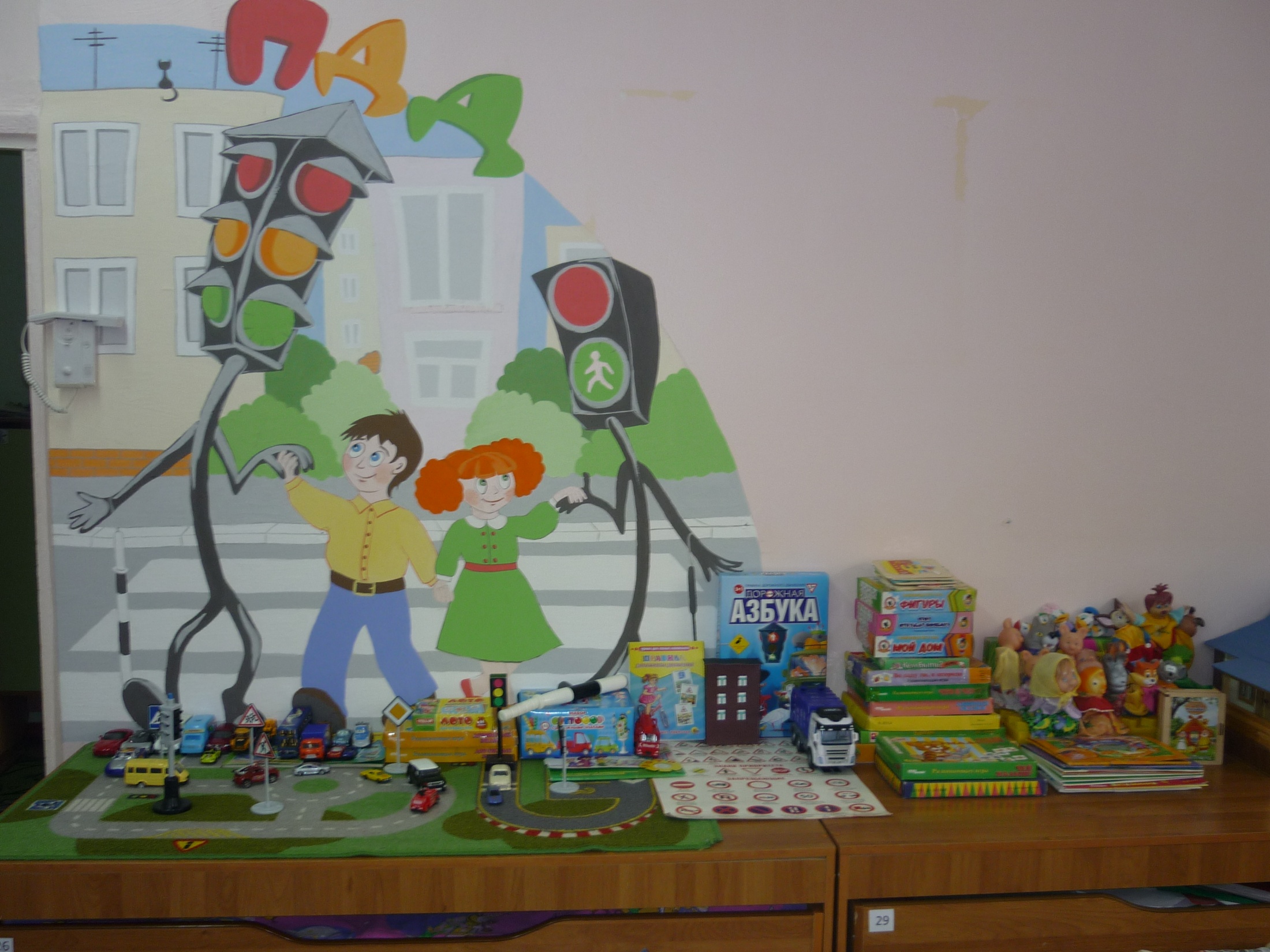 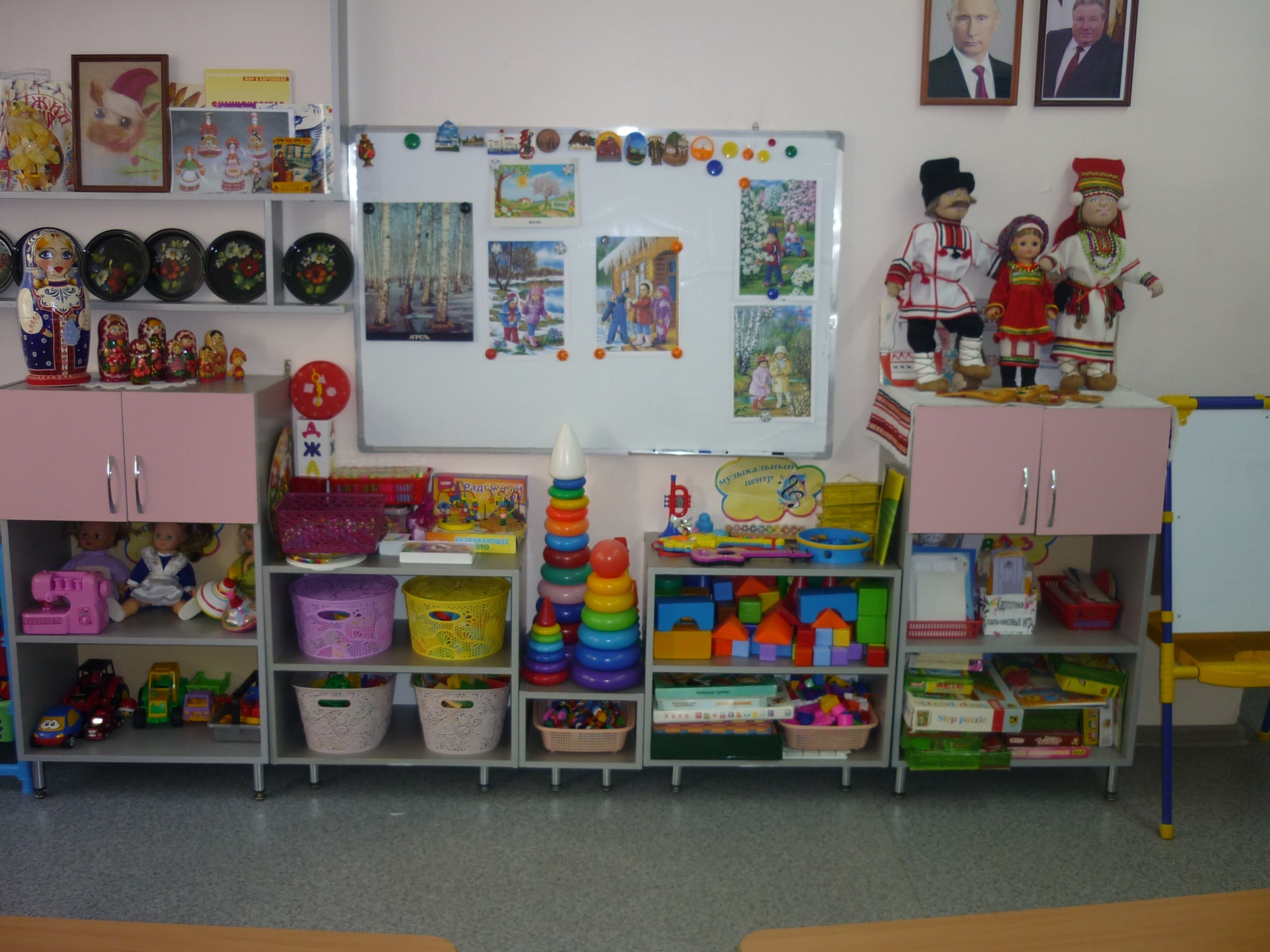 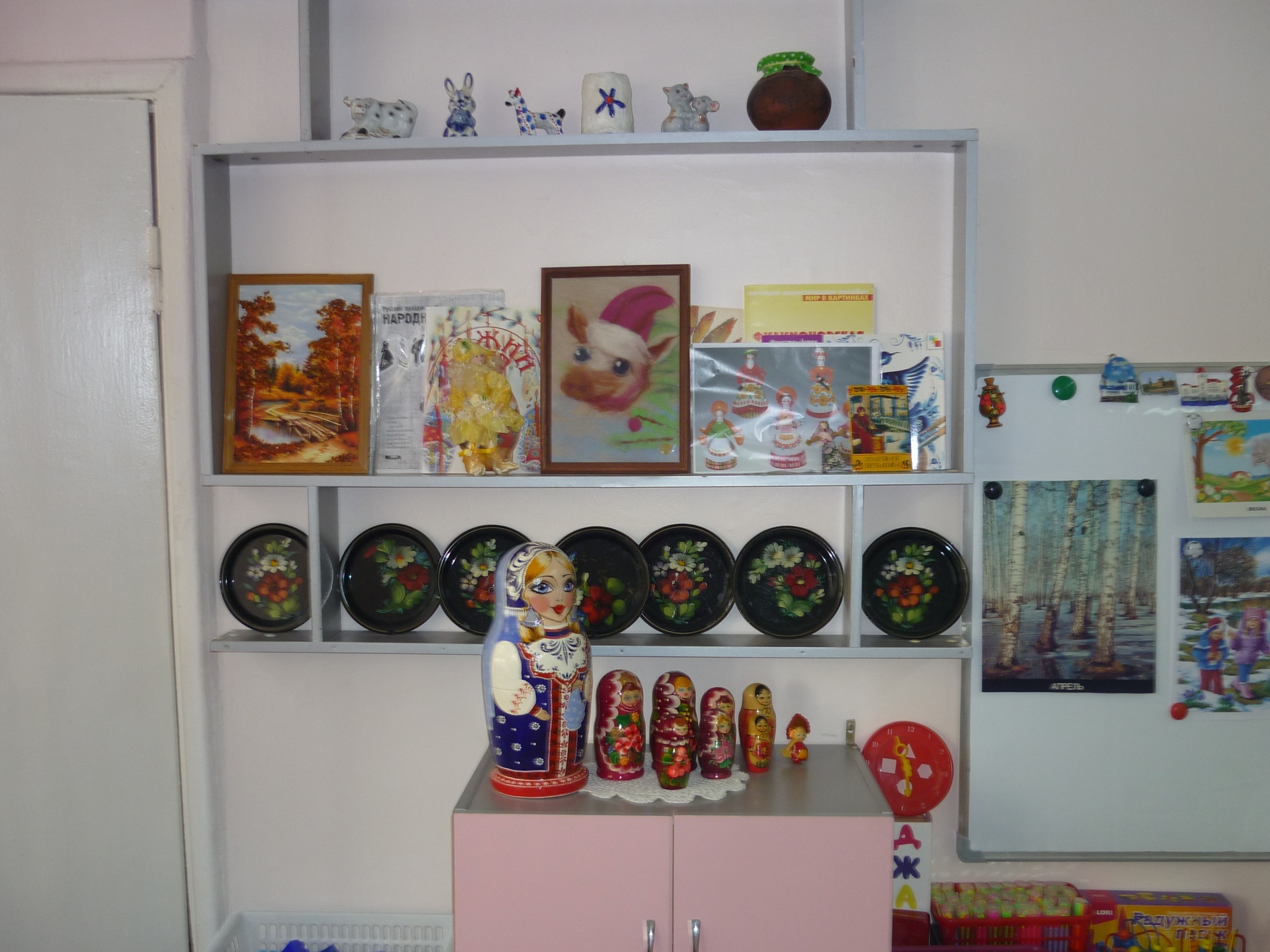 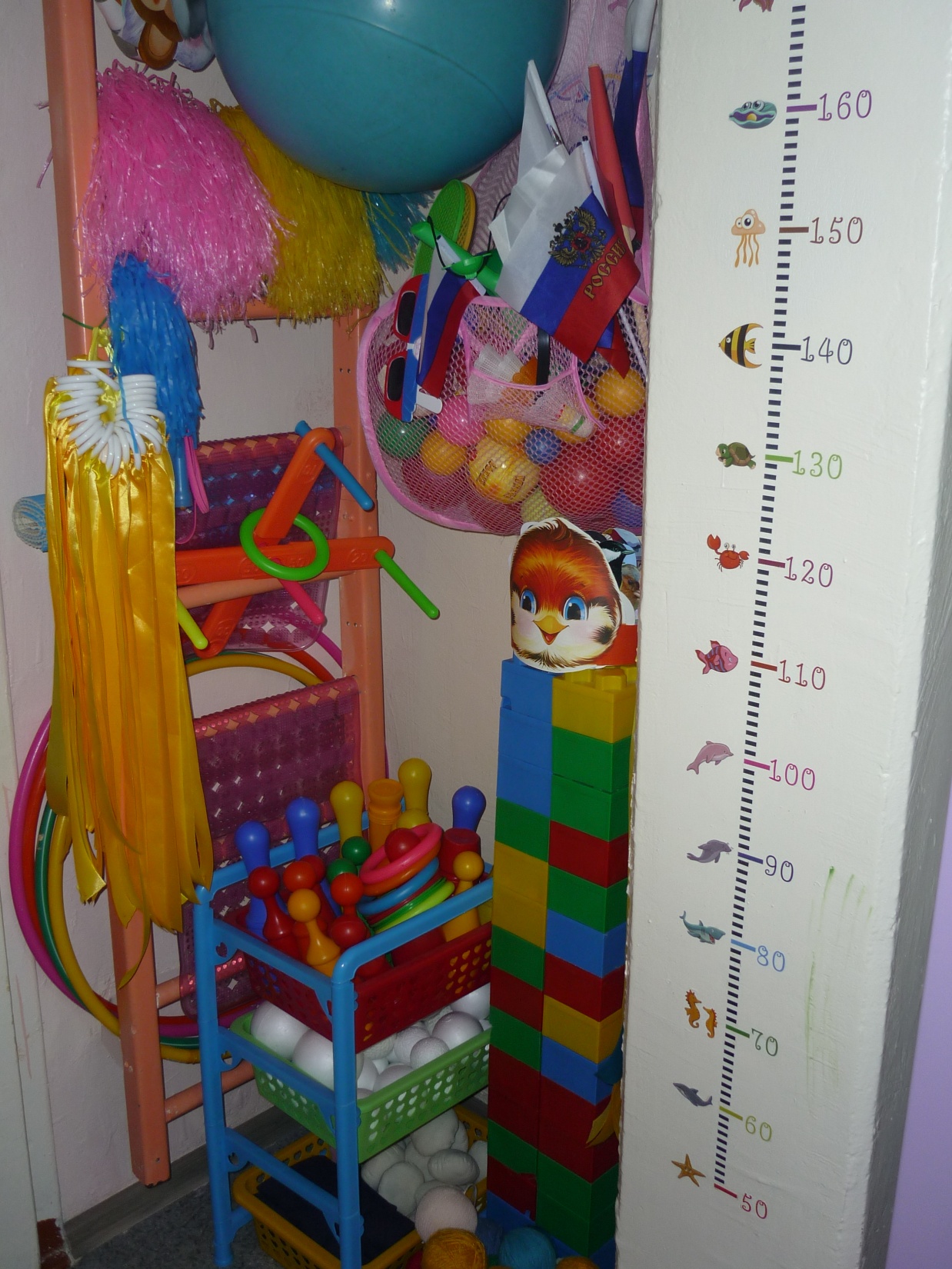 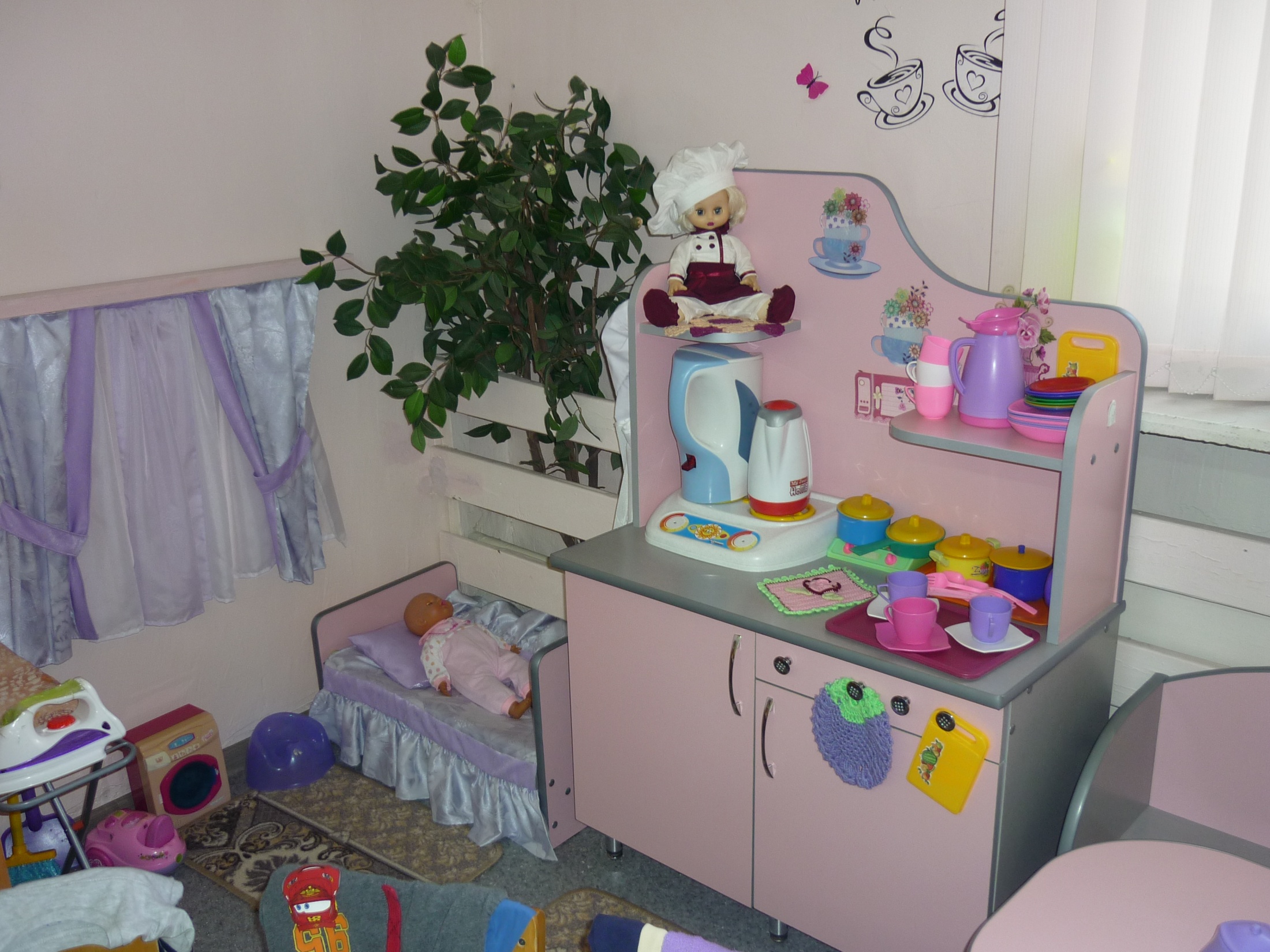 Группа №13
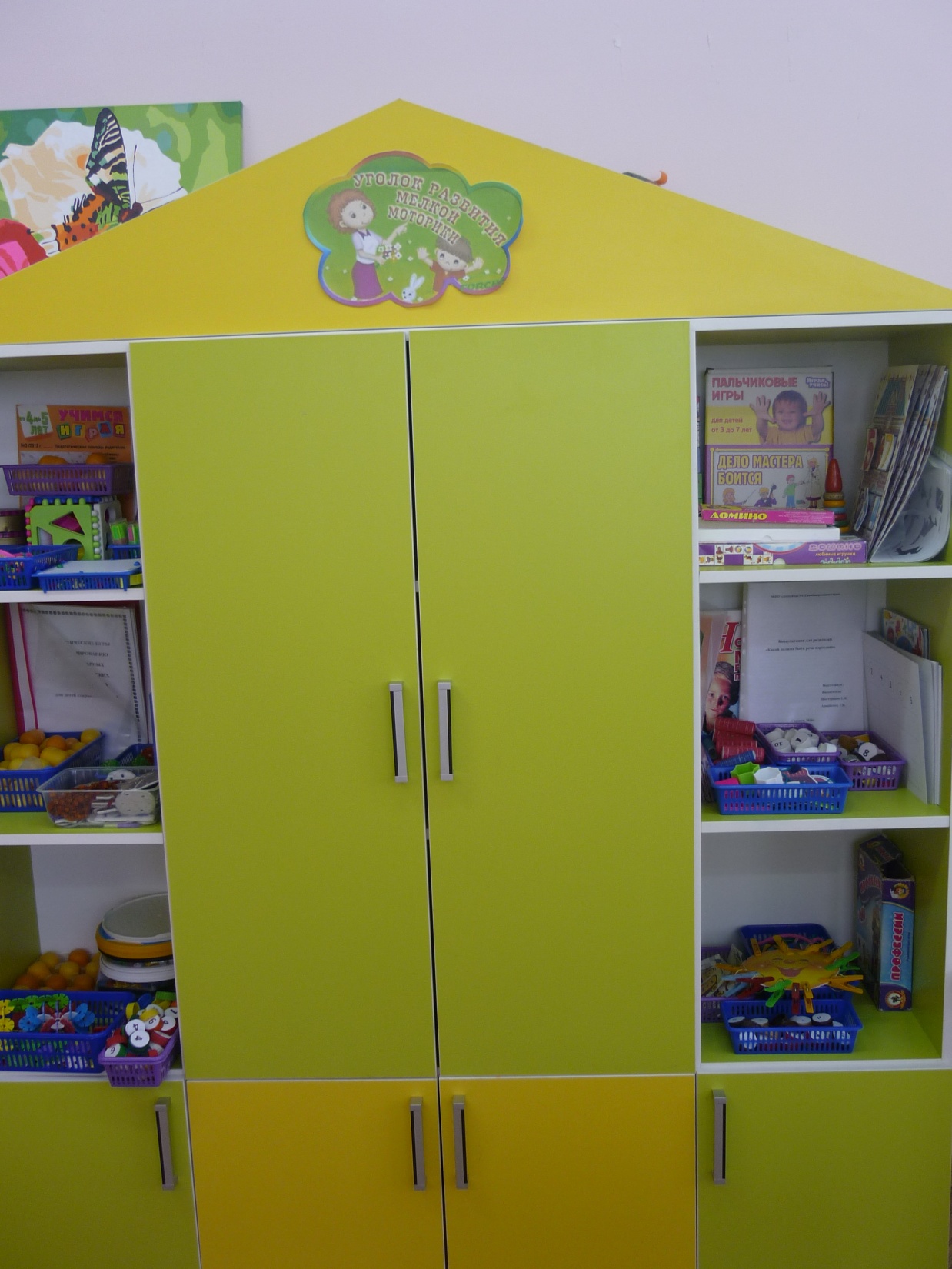 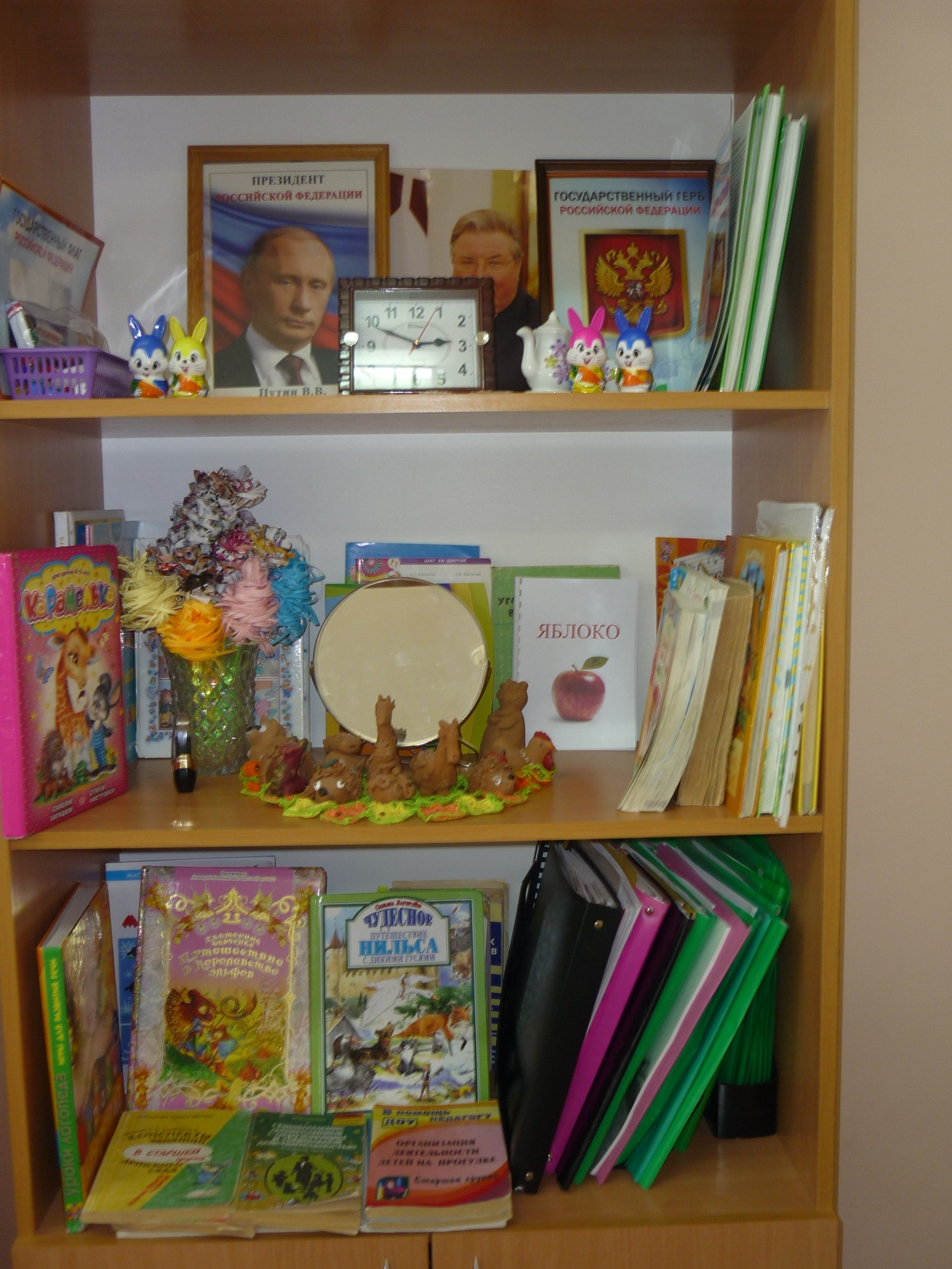 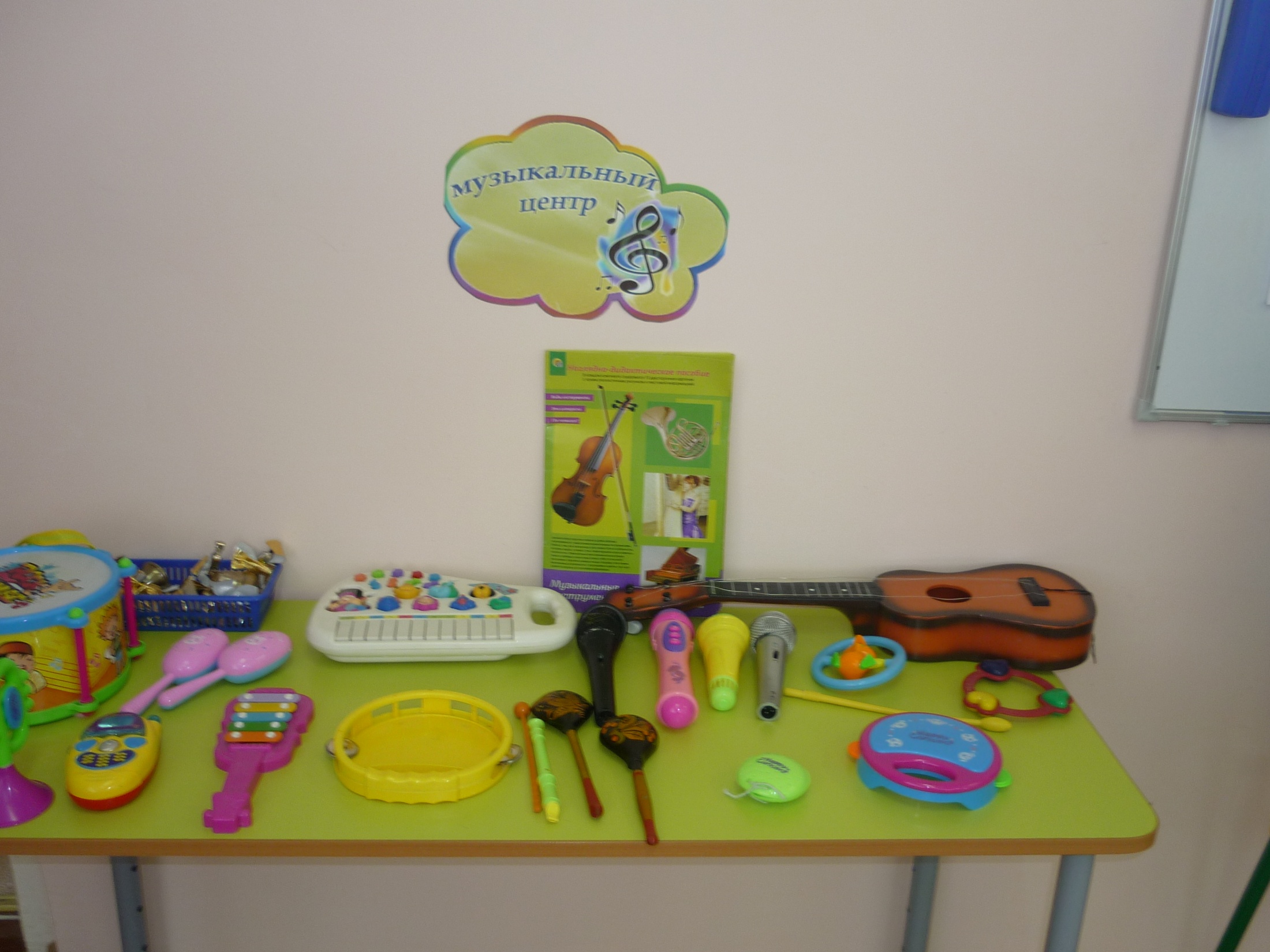 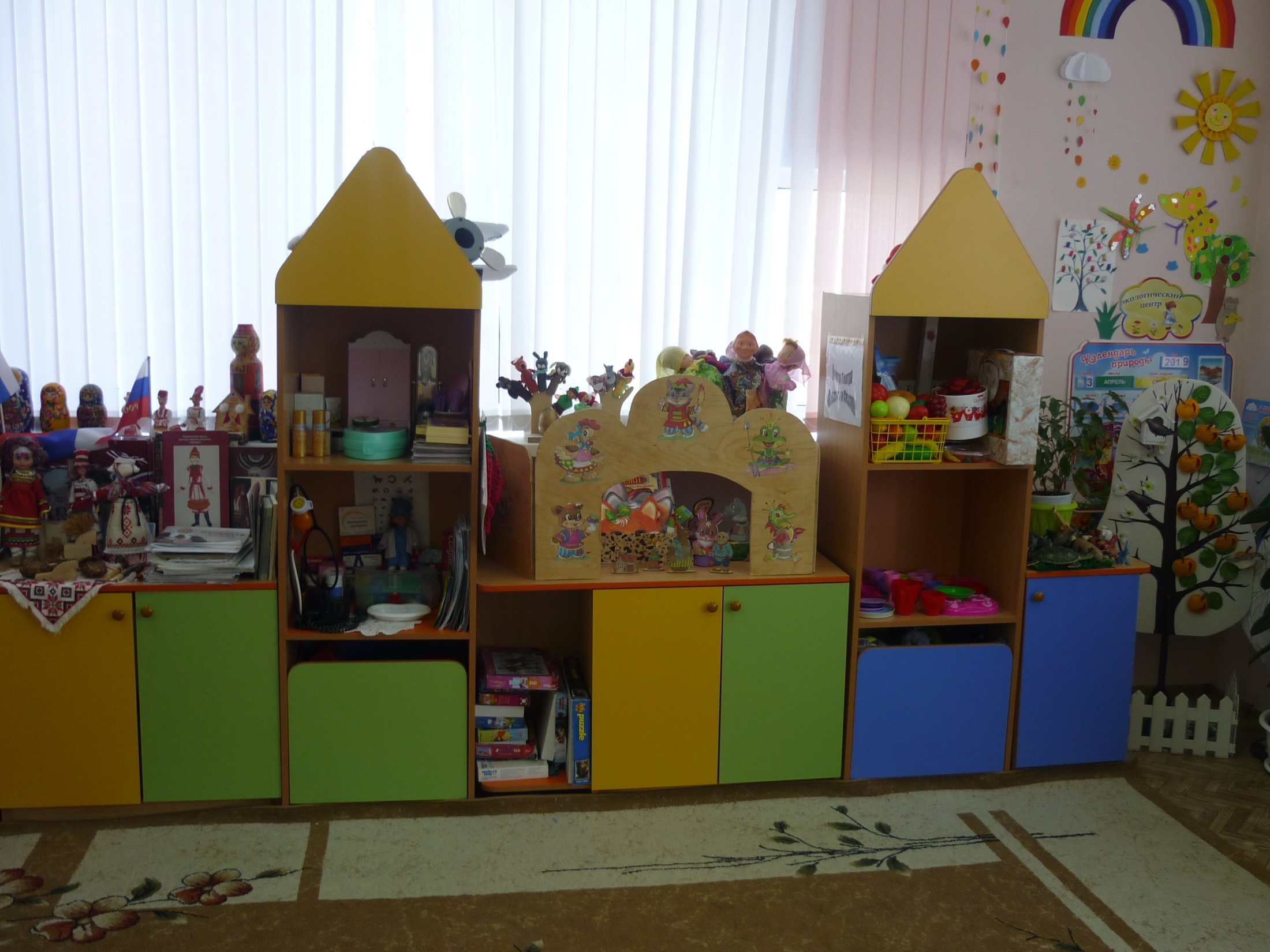